Pre-read
The slides in this deck are publicly available! 

These are the slides that correspond to Kris Nóva’s 2023 FOSDEM talk.

All comments on the slides will be publicly visible. 

For private feedback please email: nova@nivenly.org.

The Go gopher was designed by Renee French licensed under Creative Commons.

I have written permission to use the Untitled Goose Game art form House House and Panic.

Ferris  the Crab was designed by Dzuk and licensed under Creative Commons.

The Kubernetes logo is Apache 2.0 licensed.
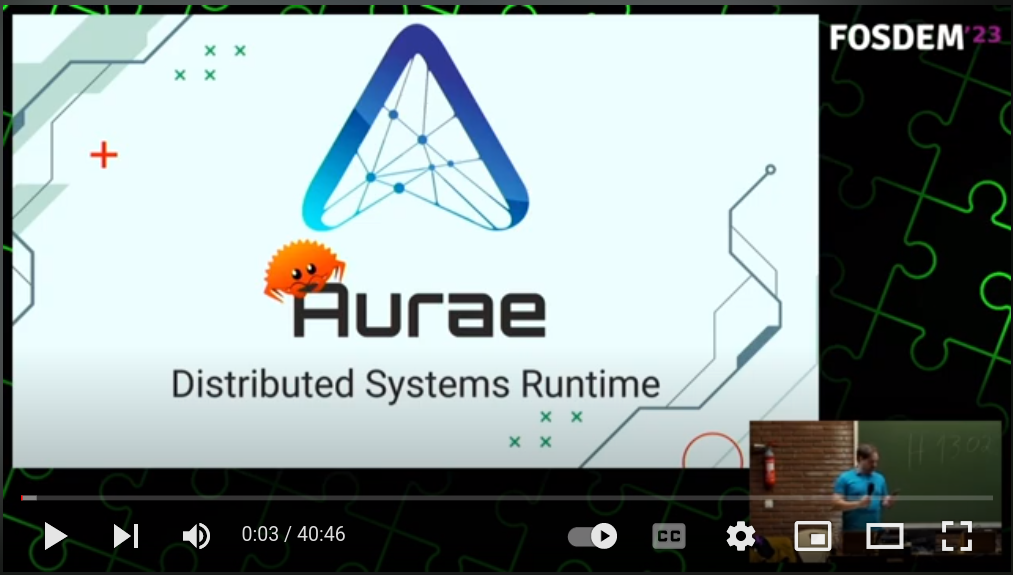 Watch the Recording below

https://www.youtube.com/watch?v=5a277u4j6fU
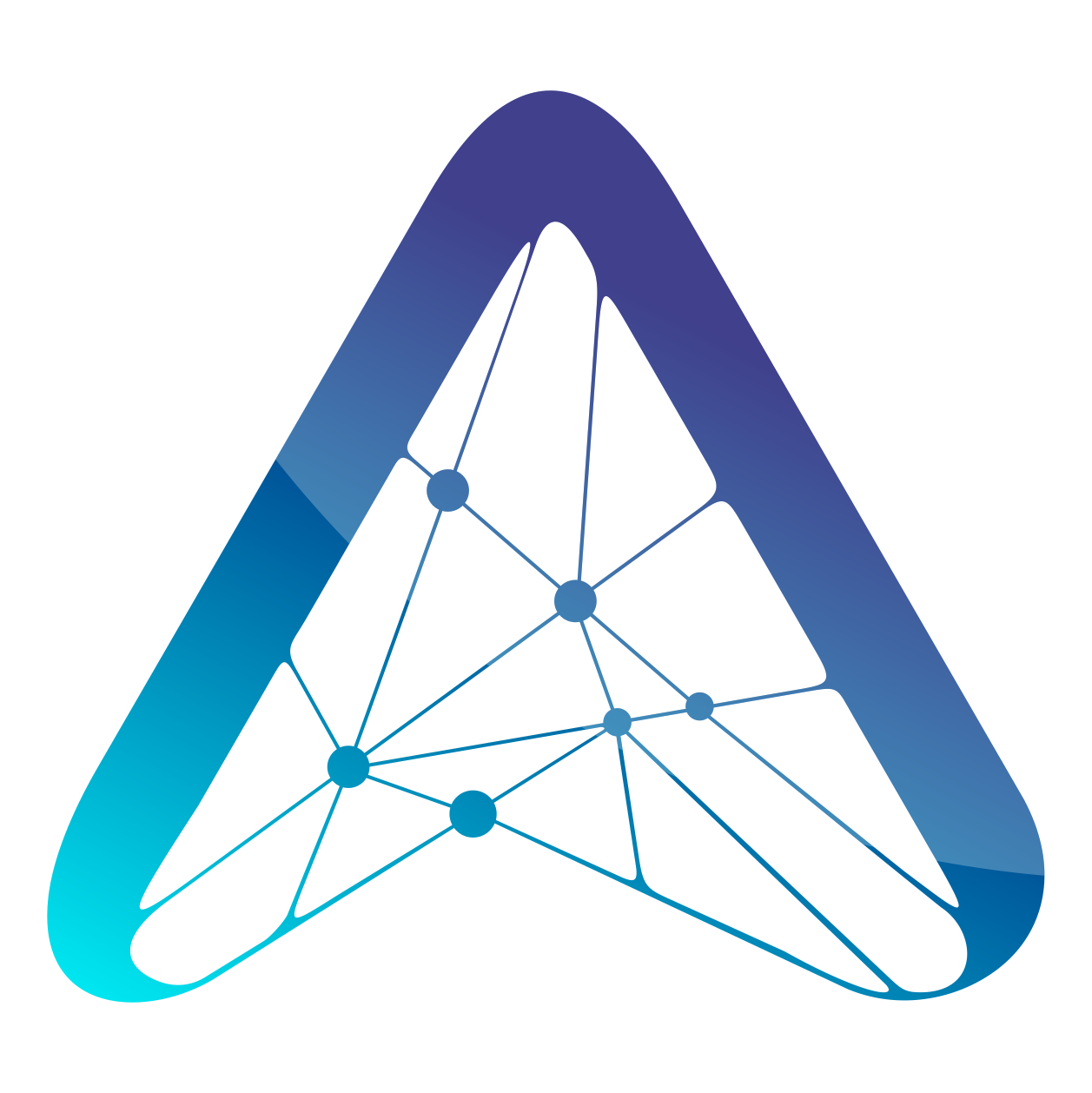 Aurae
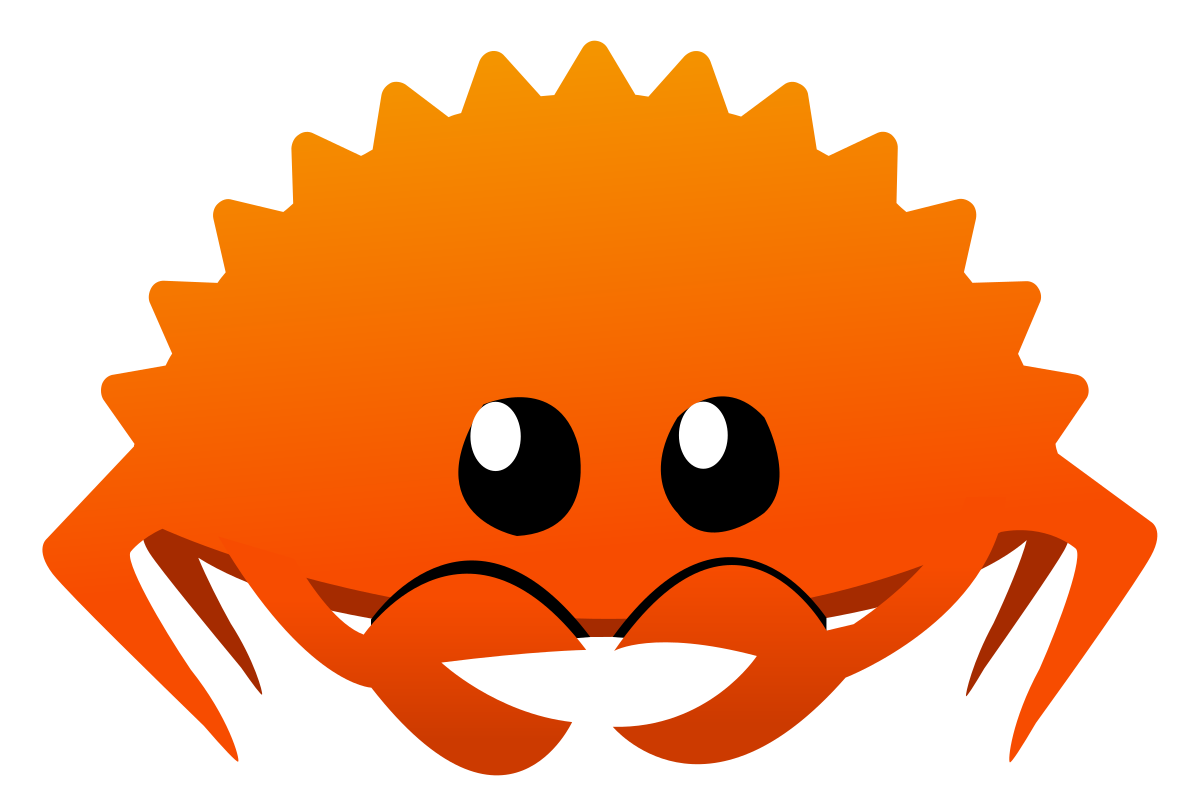 Distributed Systems Runtime
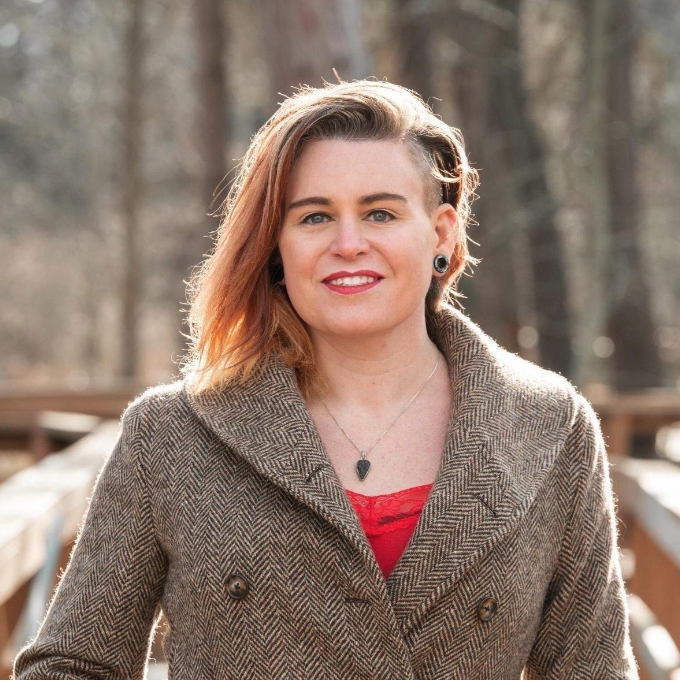 Principal Engineer
Author
Computer Science
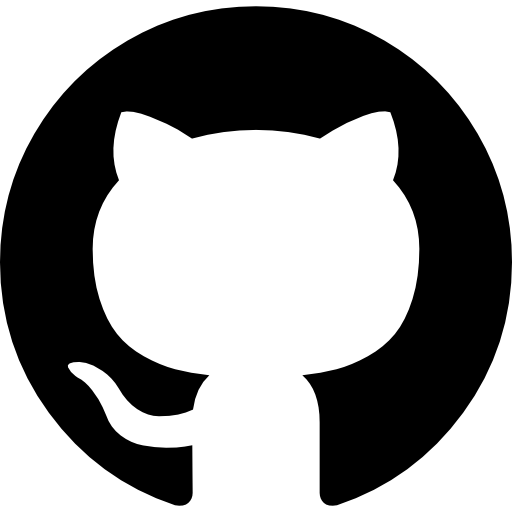 Kris Nóva
hachyderm.io/@nova
Overview and Context
github.com/aurae-runtime/aurae
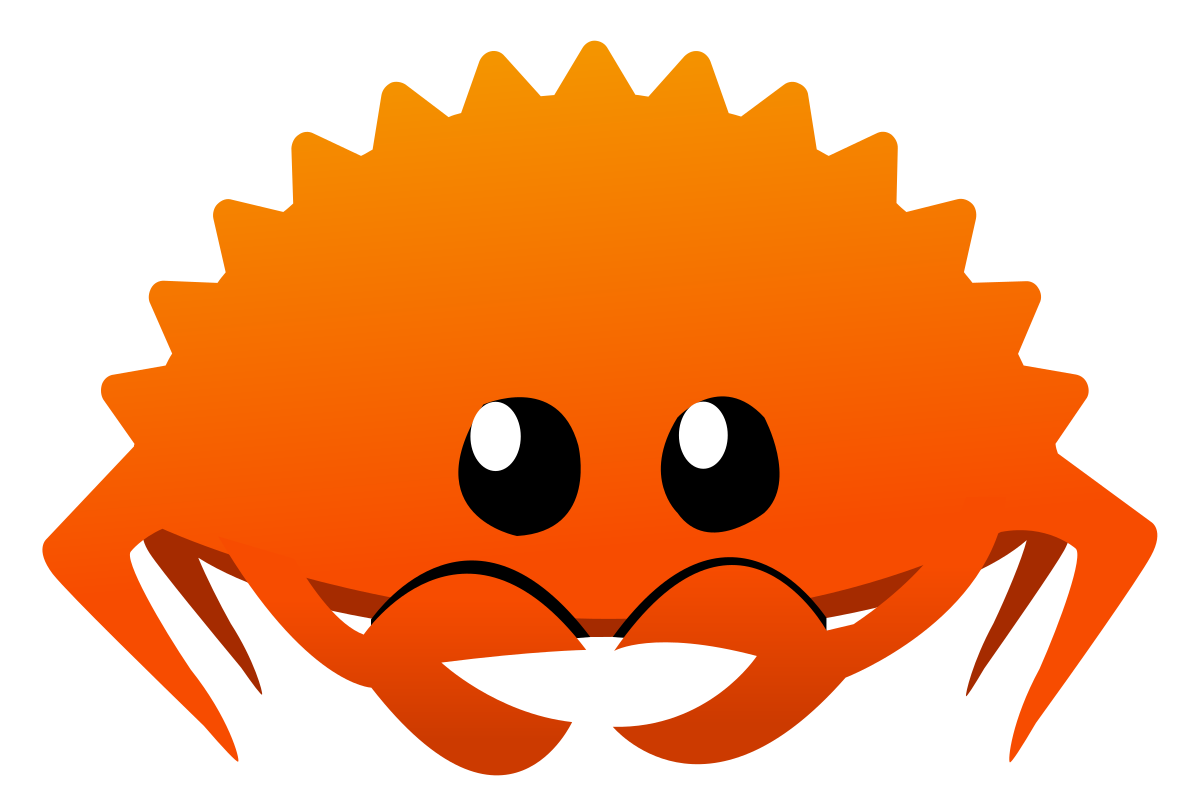 What is Aurae?
An open source Rust project aimed at simplifying node management at scale.

A generic “execution engine” for containers, VMs, and processes
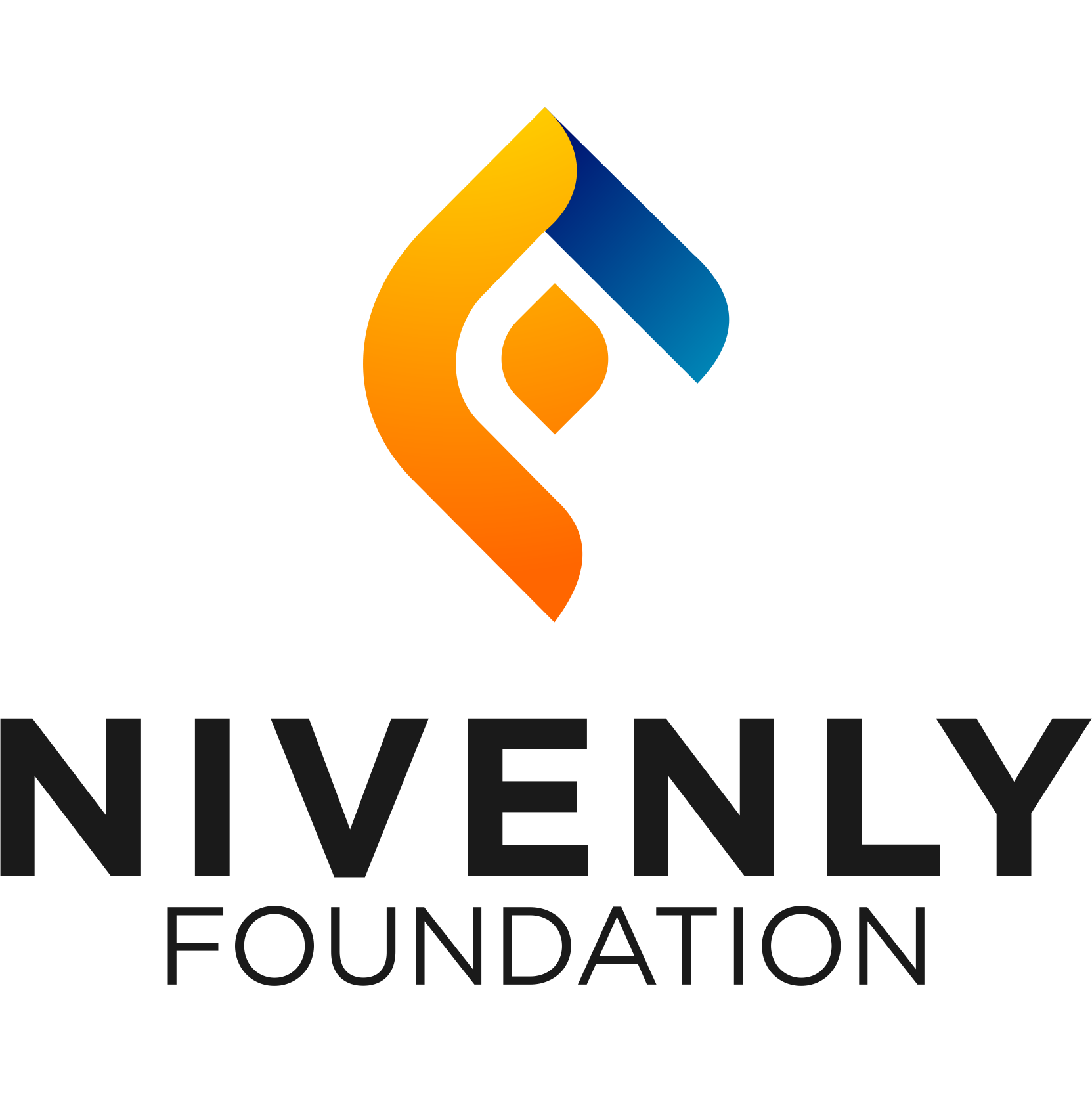 Thesis Statement
Bringing deliberate runtime controls to a node will unlock a new generation of higher order distributed systems.

Simplifying the execution stack will foster secure and observable systems while reducing complexity and risk.
What is a “node”?
A single compute unit in a set.

EG: A server in a cluster.
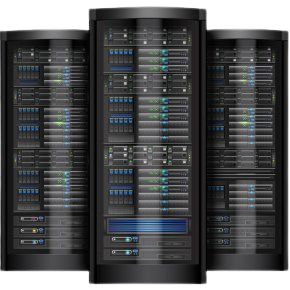 ..not Node JS
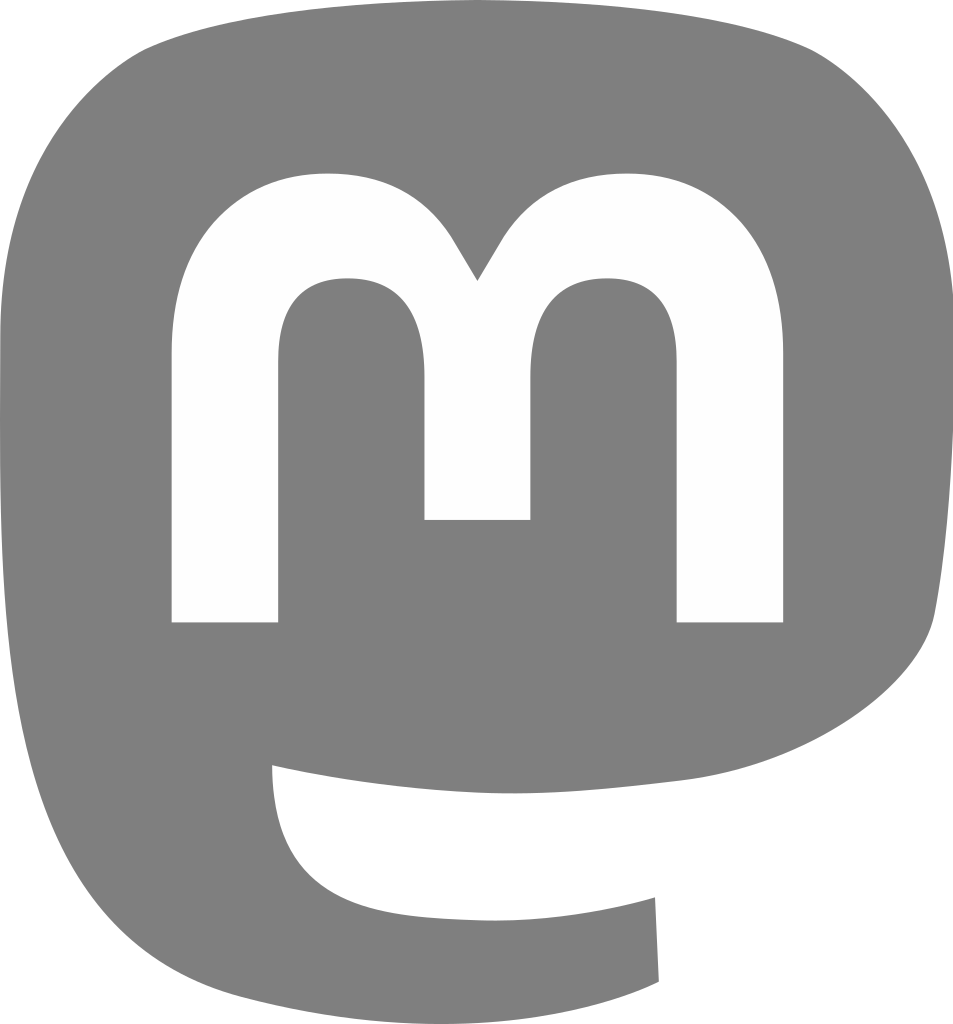 hachyderm.io/@nova
What does Aurae do?
Control of every runtime process on a node.

Runs as a minimal init system with a remote API.

 Manages processes, containers, virtual machines.

Runs on Linux.
What doesn’t it do?
Generic desktop support is out of scope.

Higher order scheduling is out of scope.

Does not run on Darwin.

Does not run on Windows.
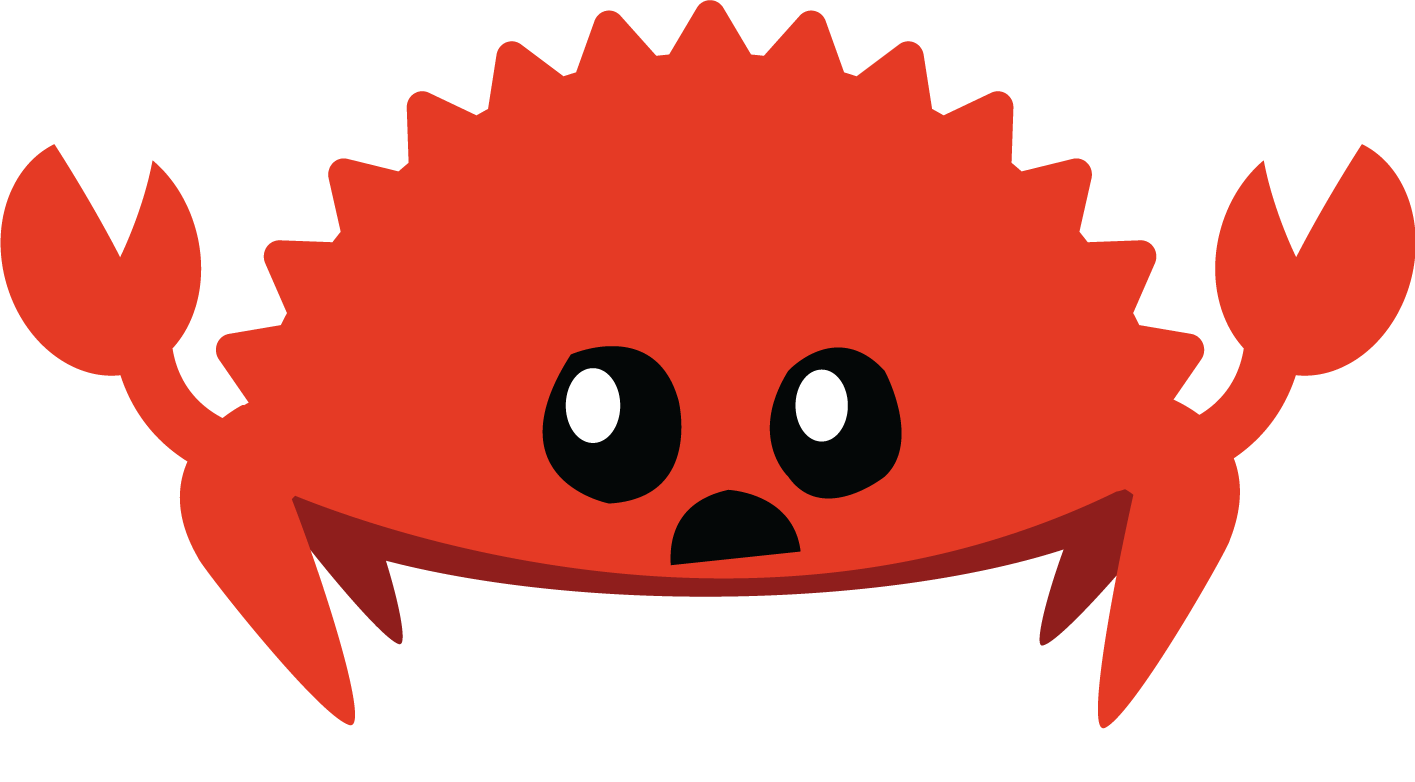 Where did it come from?
Challenges with complexity at scale.

Desire to simplify and secure the stack.

Hope for a stronger node API.

Hope for managing nodes at scale.
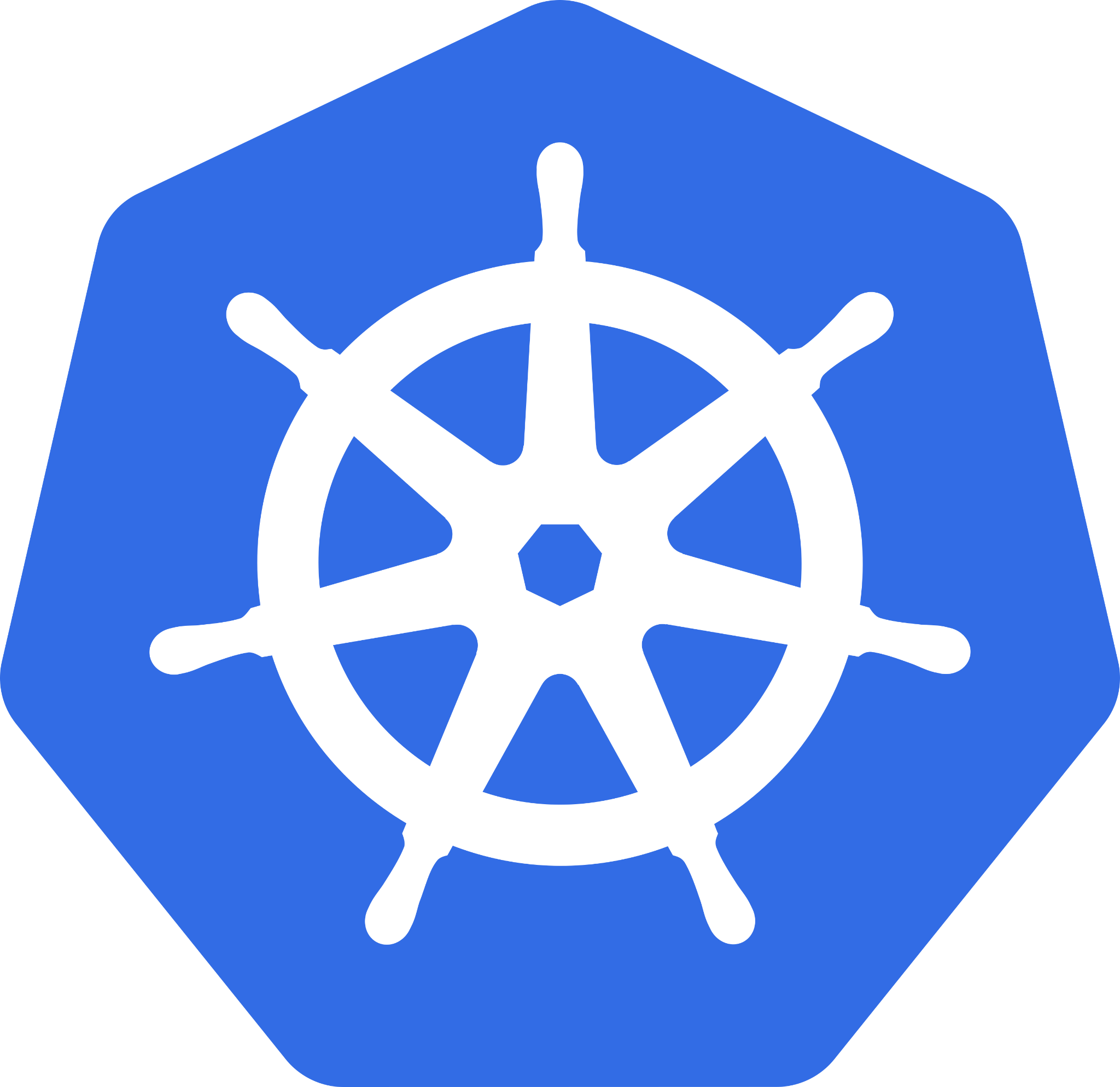 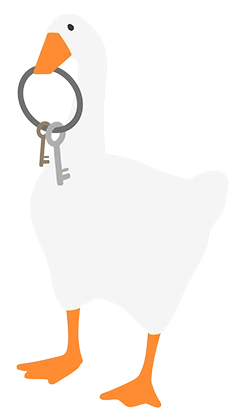 All workloads are untrusted
The reality of scale.
Guiding Principles
Boring
Attainable
Functional
Single Binary
Plays nice with others
Strong Interfaces
Polymorphic, easy to ship, lightweight, strong scope, low risk
Kubernetes Container Runtime Interface 
(all of them…)
Wanted to build a “standard library” for multiple purposes.
The Kubelet has an API?
Istio?
Template render?
Attack Surface?
Network interfaces?
DNS?
We want boring systems!
Security context?
Observability?
Which YAML?
Container Escapes?
Federation?
kube-proxy?
Iptables? nftables?
Label selector templates?
Most problems stem from complexity, drift, and disparate systems
Service Mesh?
What about systemd?
Resource quota?
Pod boundary?
Node upgrades?
Docker?
Kernel versions?
Guiding Principles
Safe
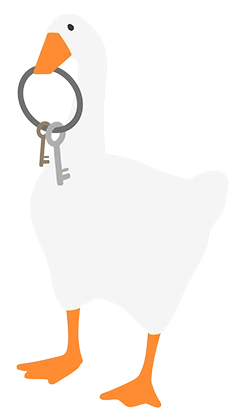 Tenant Security
How do we make it easy to do the right thing? 

How do we bake security into systems that are already online?
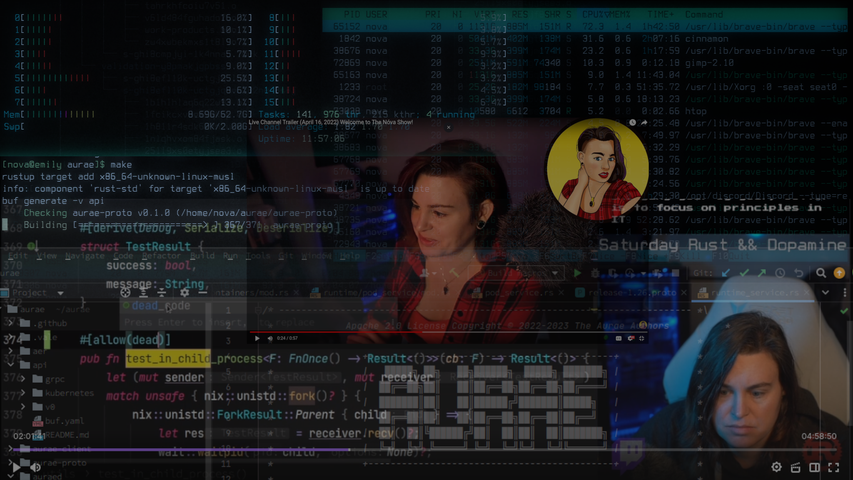 Aurae
We wrote a paper
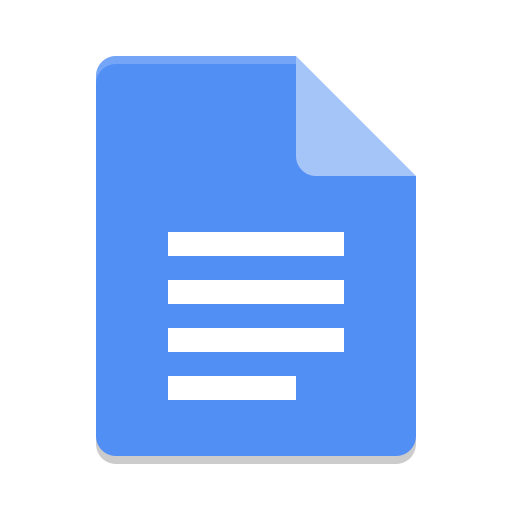 Started in Go
“Aurae Legacy”
NAML
Daemon Proof of Concept
Turing Complete Manifests
“Not Another Markup Language”

Kubernetes objects in Go.

Basically the Go SDK.
Created familiar interfaces.

Needed to re-create the JSON/YAML dance.

What about access to libc?
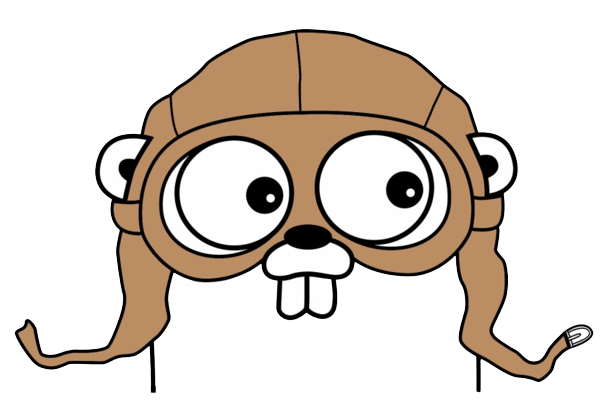 github.com/aurae-runtime/aurae-legacy
github.com/krisnova/naml
..but
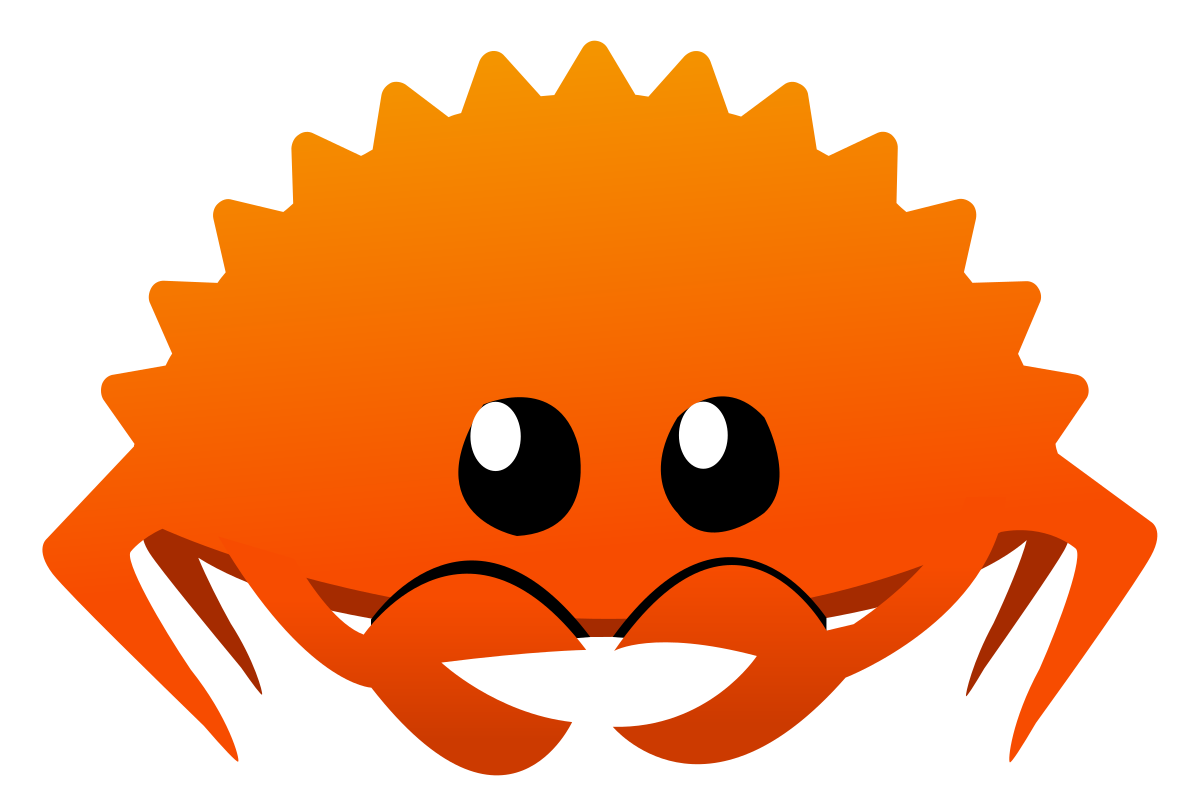 libc
eBPF
virtualization
Pid 1
Probes
Existing Libs
We want to instrument our isolation zones.

What about writing the probe bytecode?
Cgroups V2
Clone3, Ptrace
init semantics, udev
C Libraries
KVM
Firecracker
Cgroup controllers
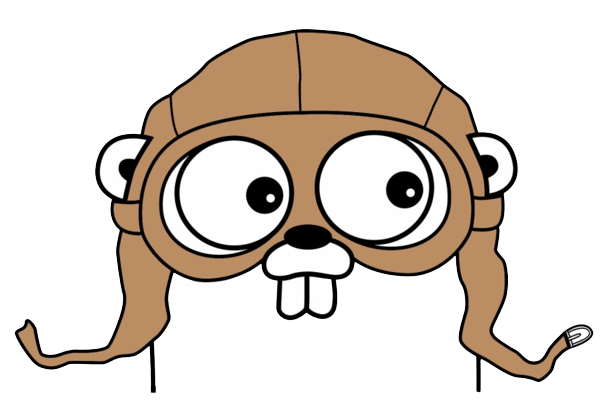 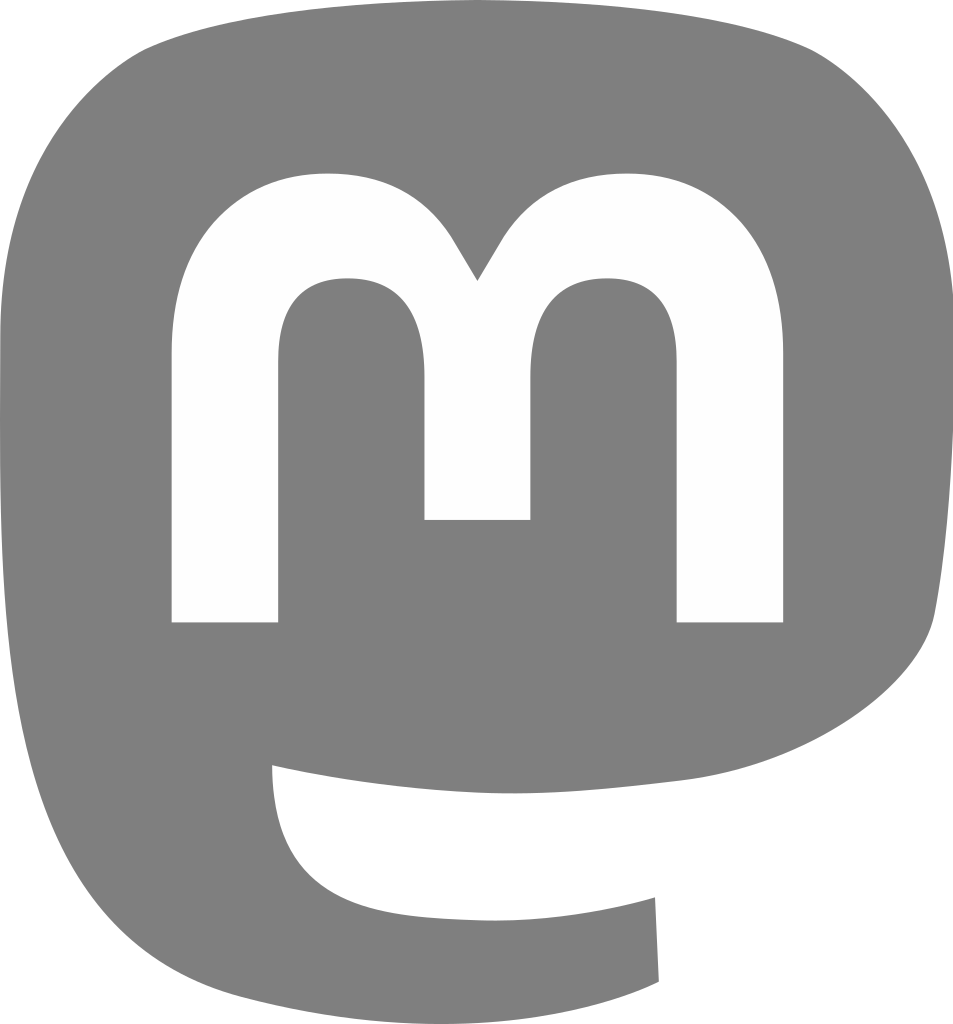 hachyderm.io/@nova
Go 1.20 Update
Unwrap()
Clone()
Errors
Memory
Go 1.20
Go is starting to take memory safety seriously
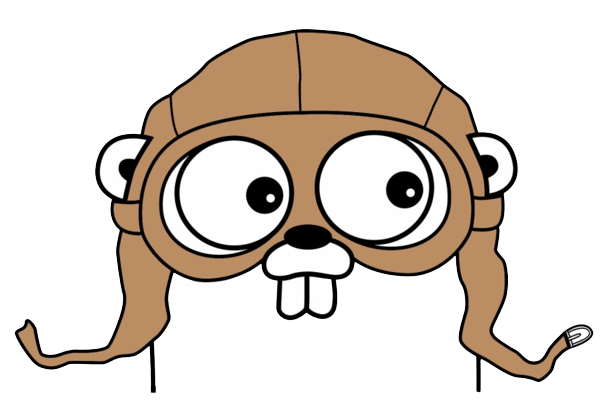 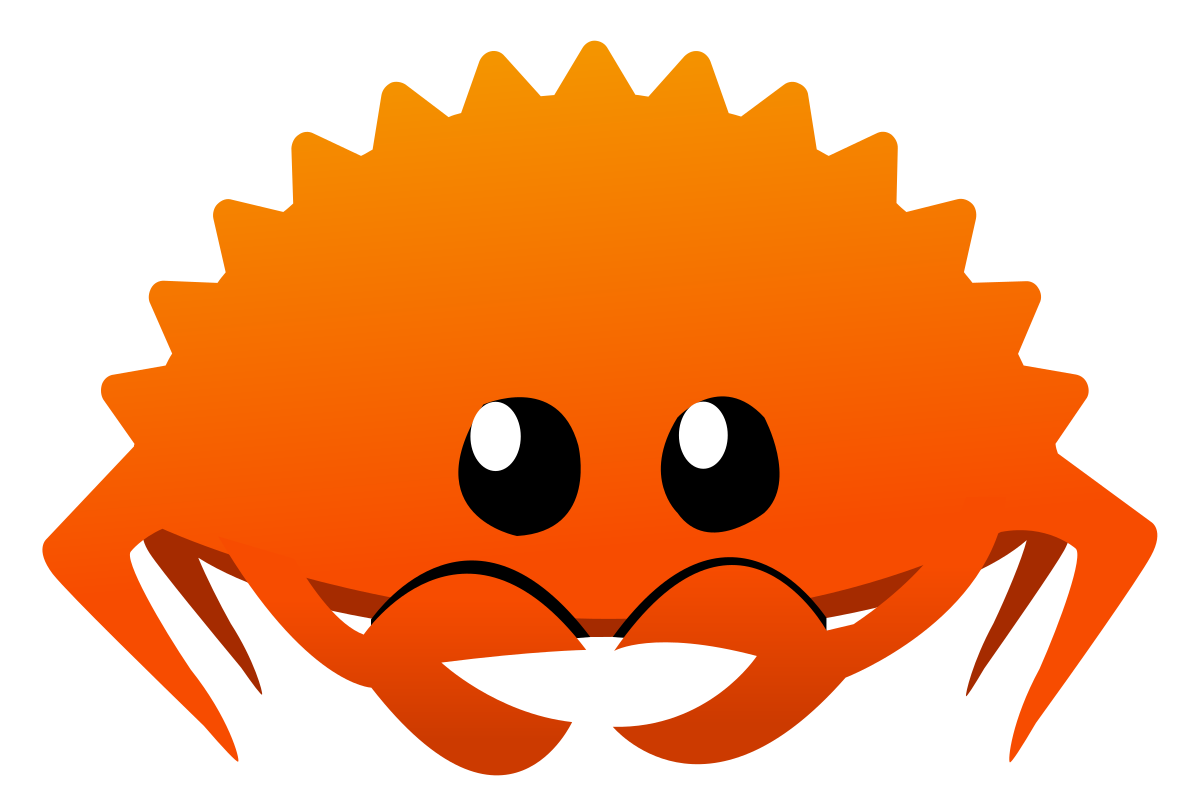 Rust
I made the decision to move to Rust.
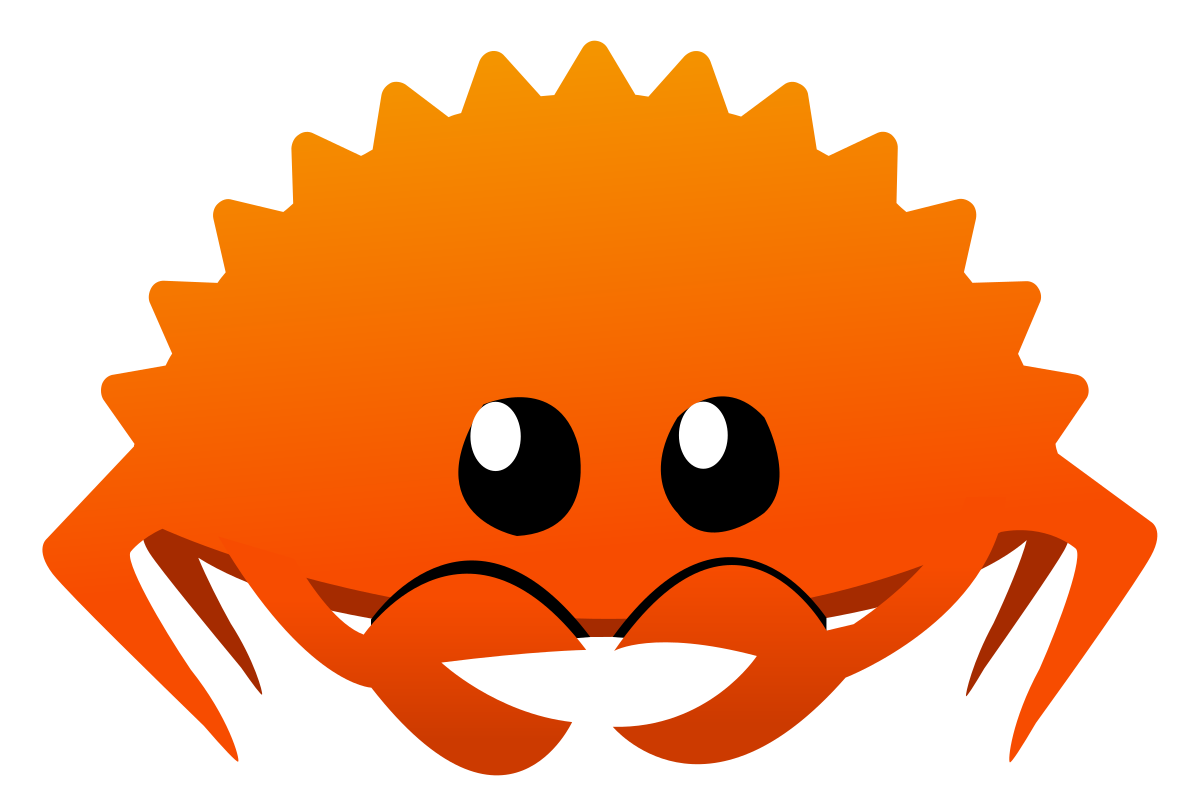 Rust
to help us solve the YAML problem
All Config Drifts Towards Turing Completion
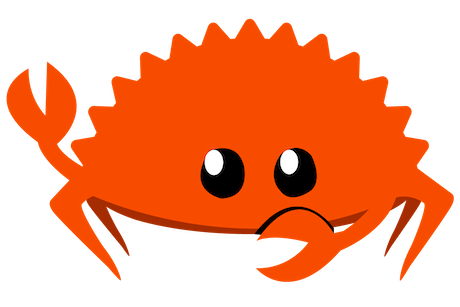 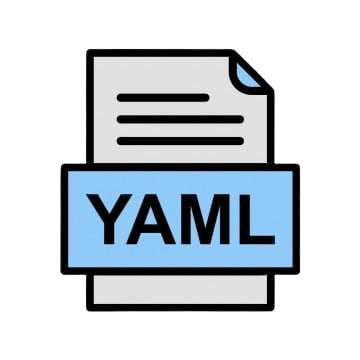 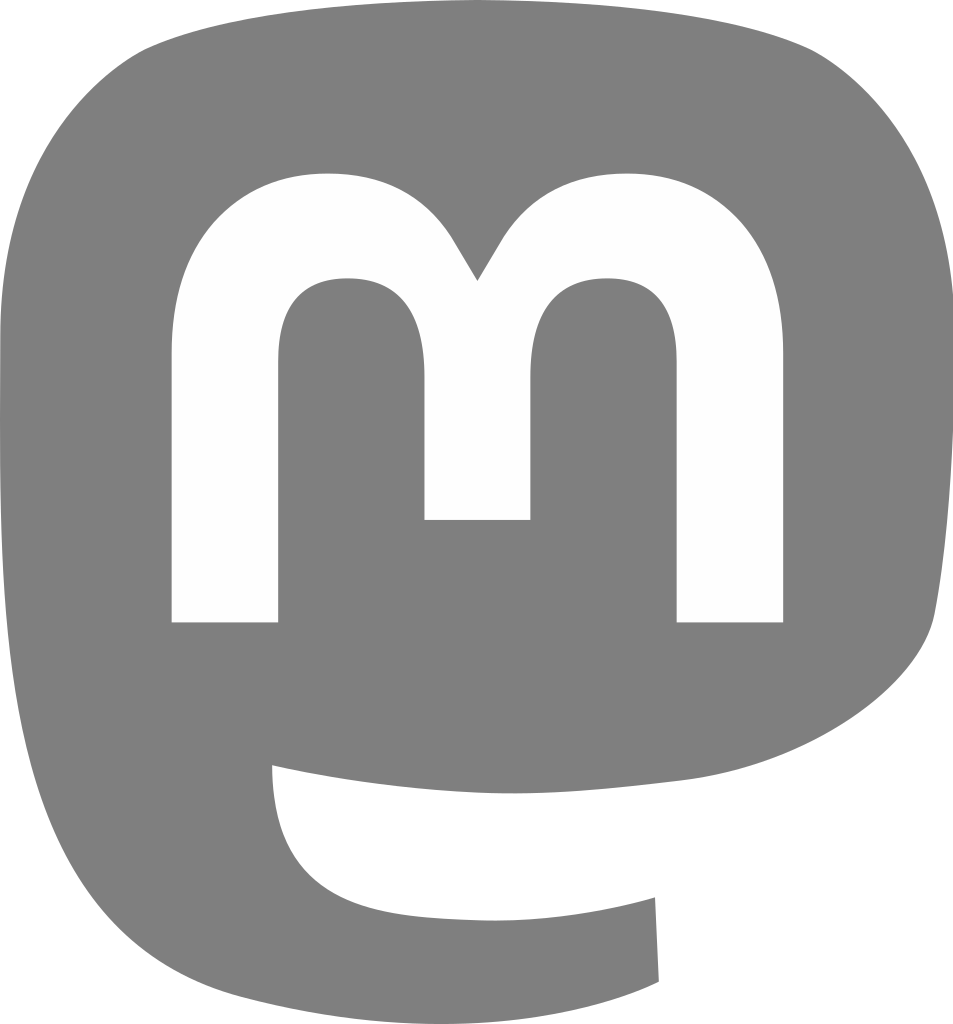 hachyderm.io/@nova
AuraeScript
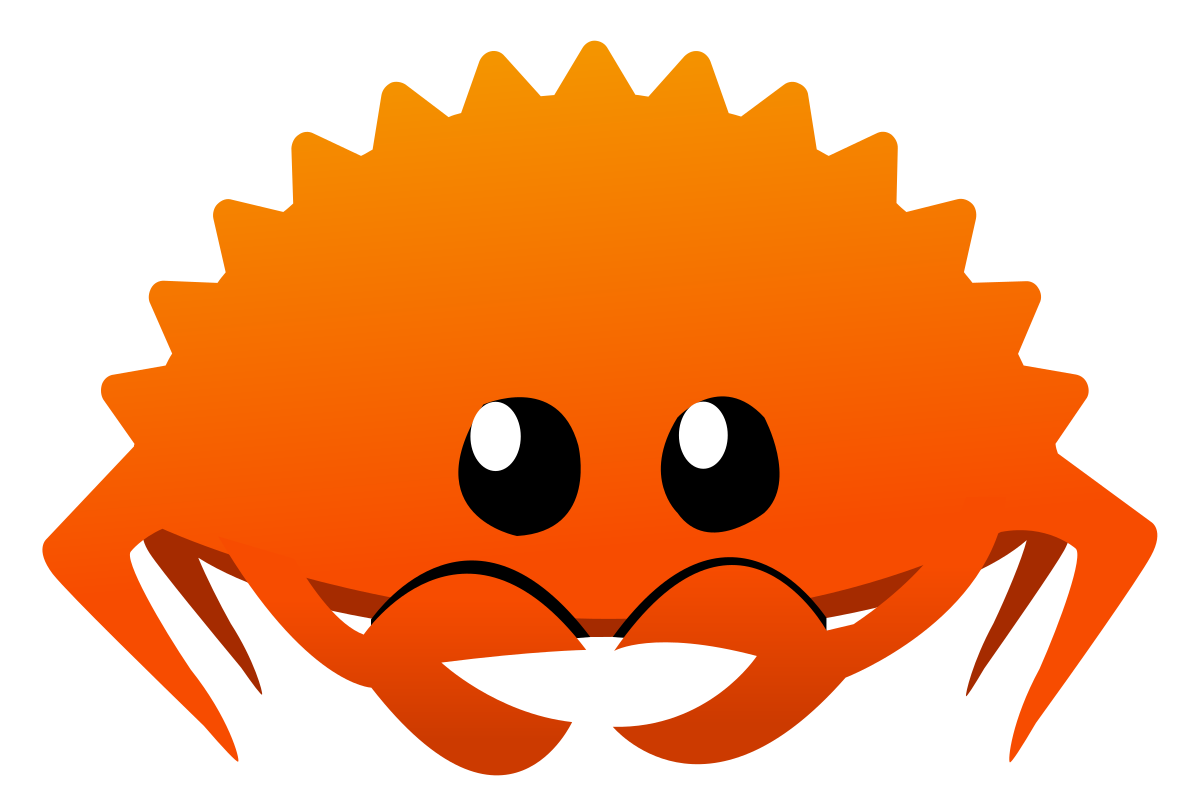 Rust binary that embeds connection logic for auraed
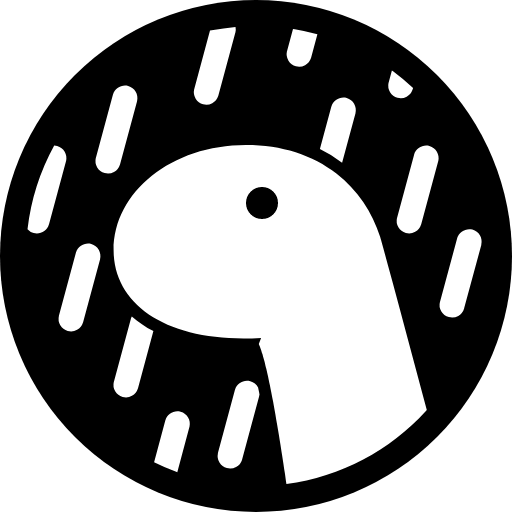 Deno and TypeScript
In order to keep the system attainable I wanted a simple and safe Turing complete language in favor of static config.

Deno is a simple runtime for TypeScript written in Rust.
github.com/denoland/deno
AuraeScript as a Client
AuraeScript embeds Deno and a Rust client.

TypeScript as a replacement for YAML
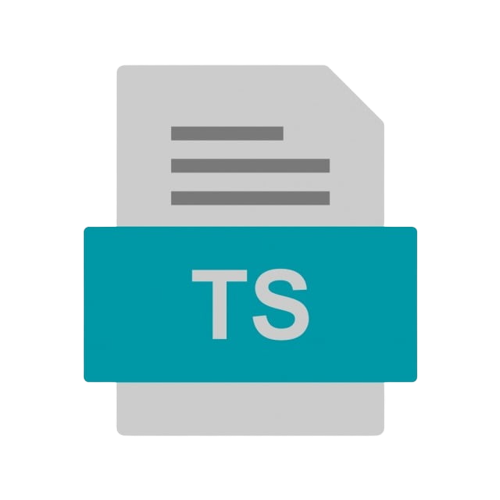 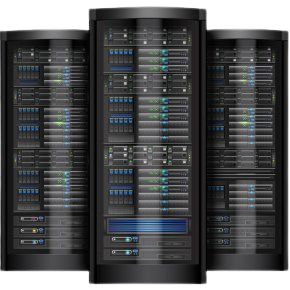 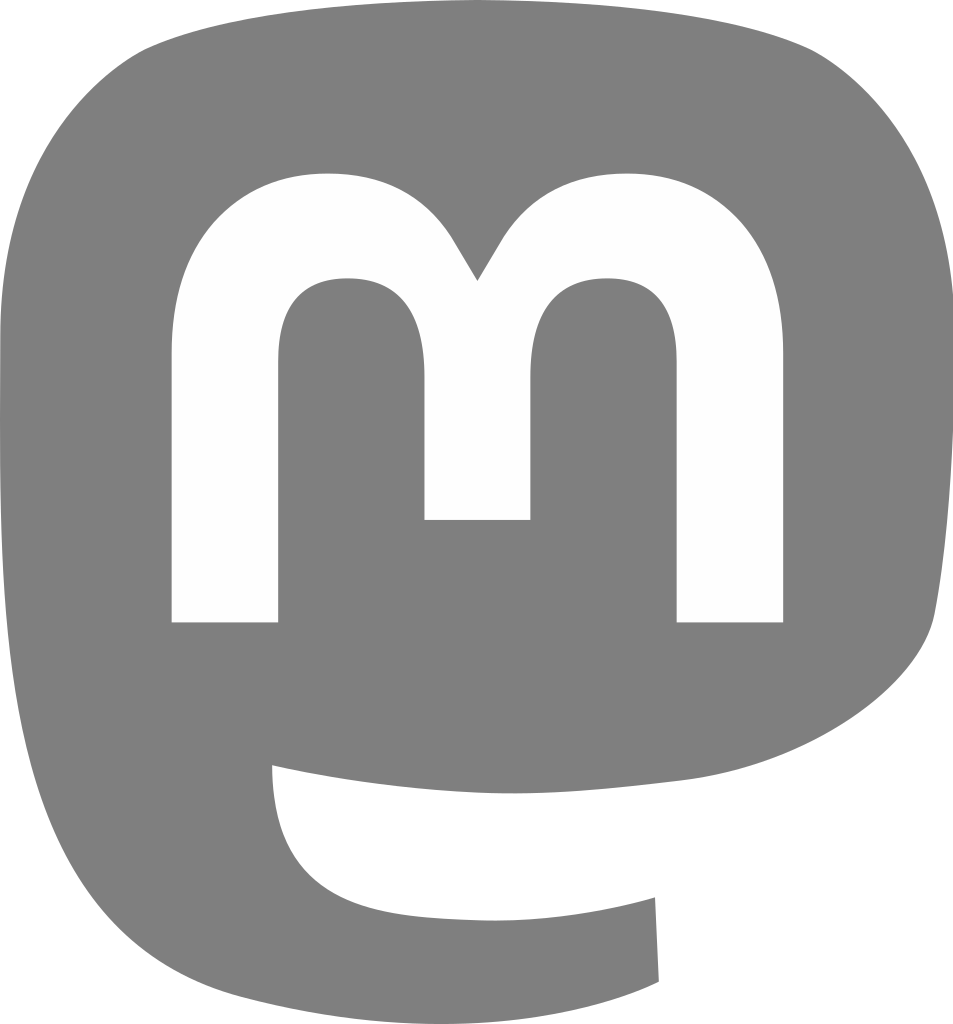 hachyderm.io/@nova
sleep.ts
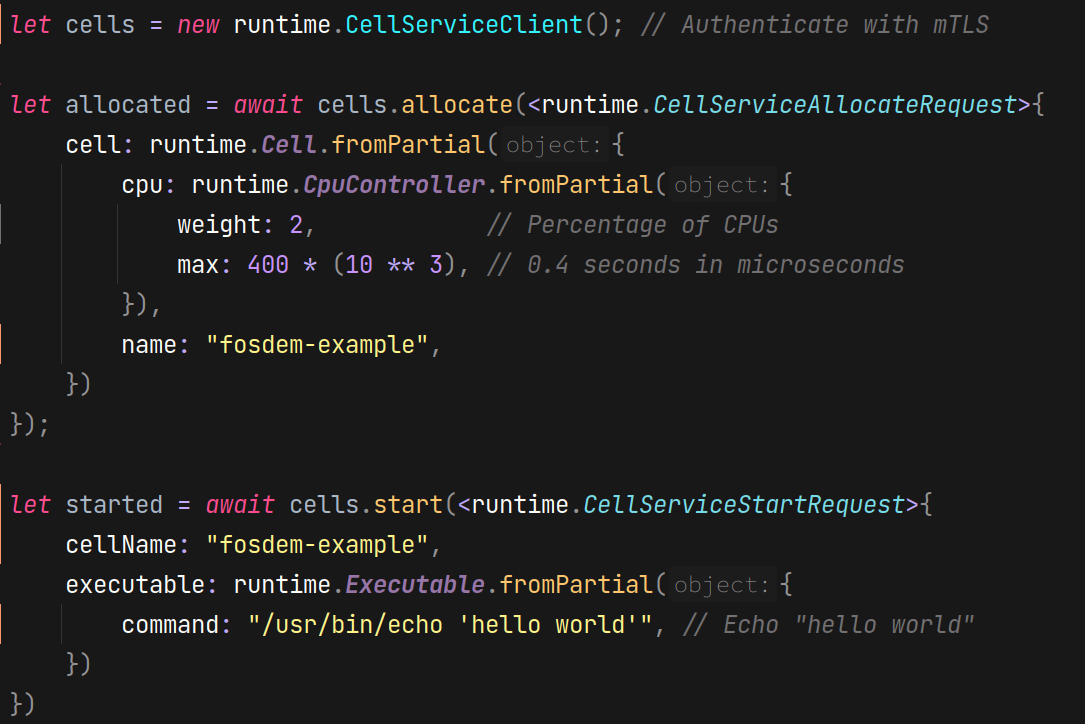 sleep.ts
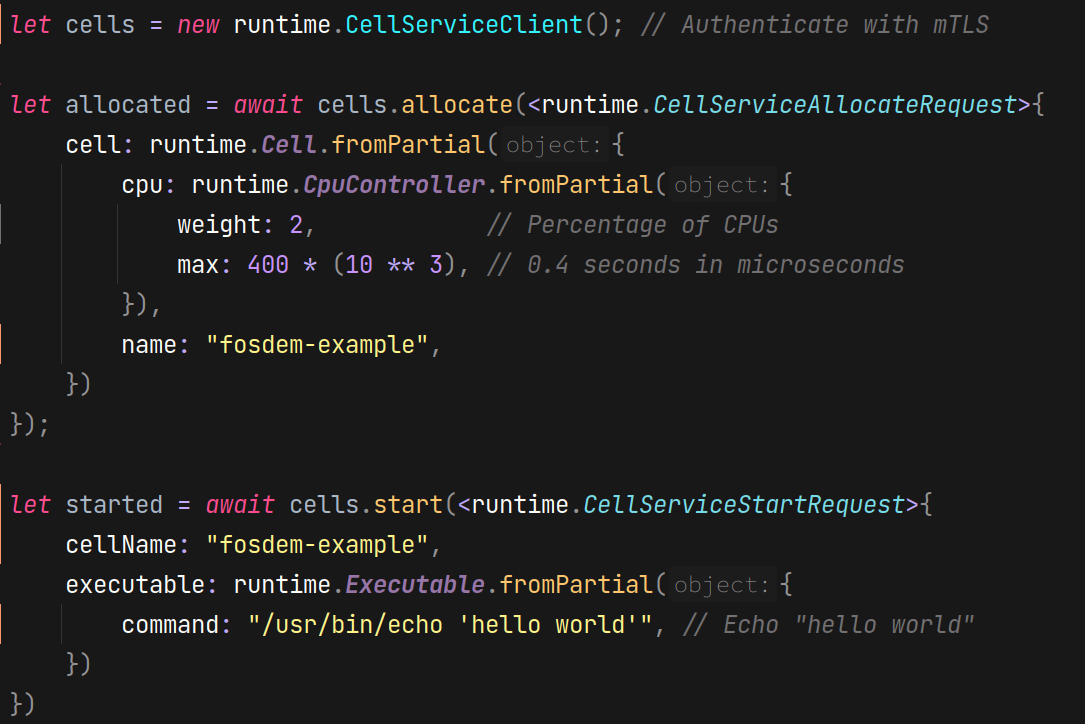 YAML but with math
Patterns Emerged
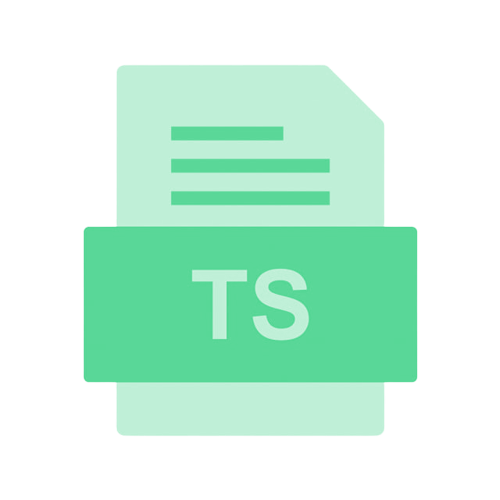 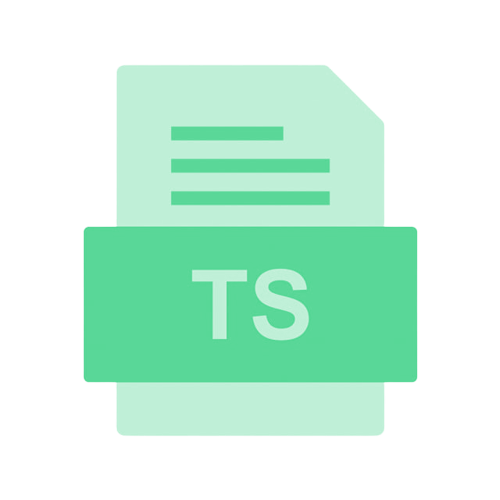 Static Service Definitions
nginx.ts
dashboard.ts
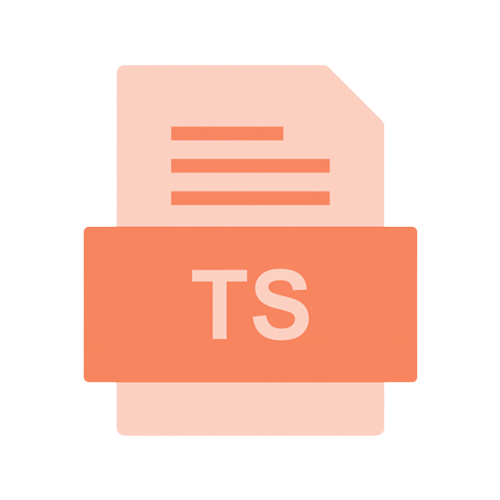 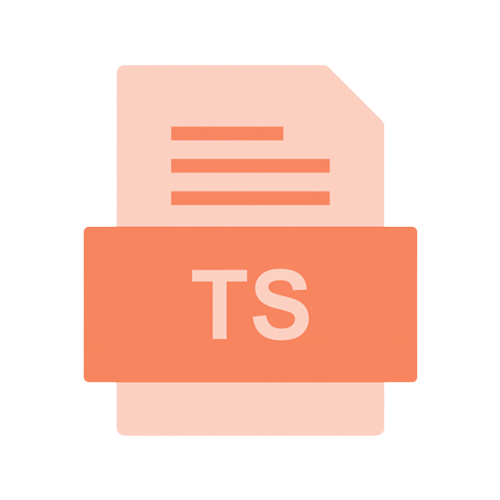 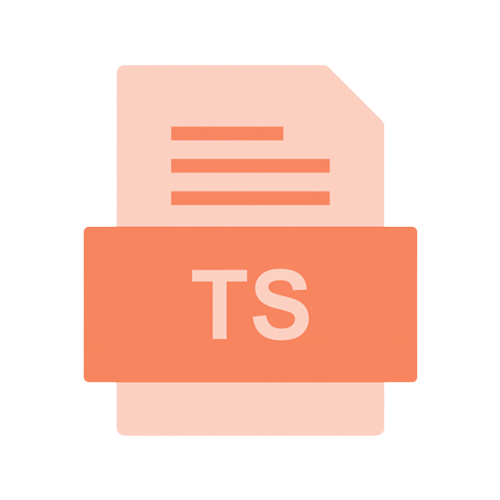 Turing Complete Generic Functionality
start
stop
status
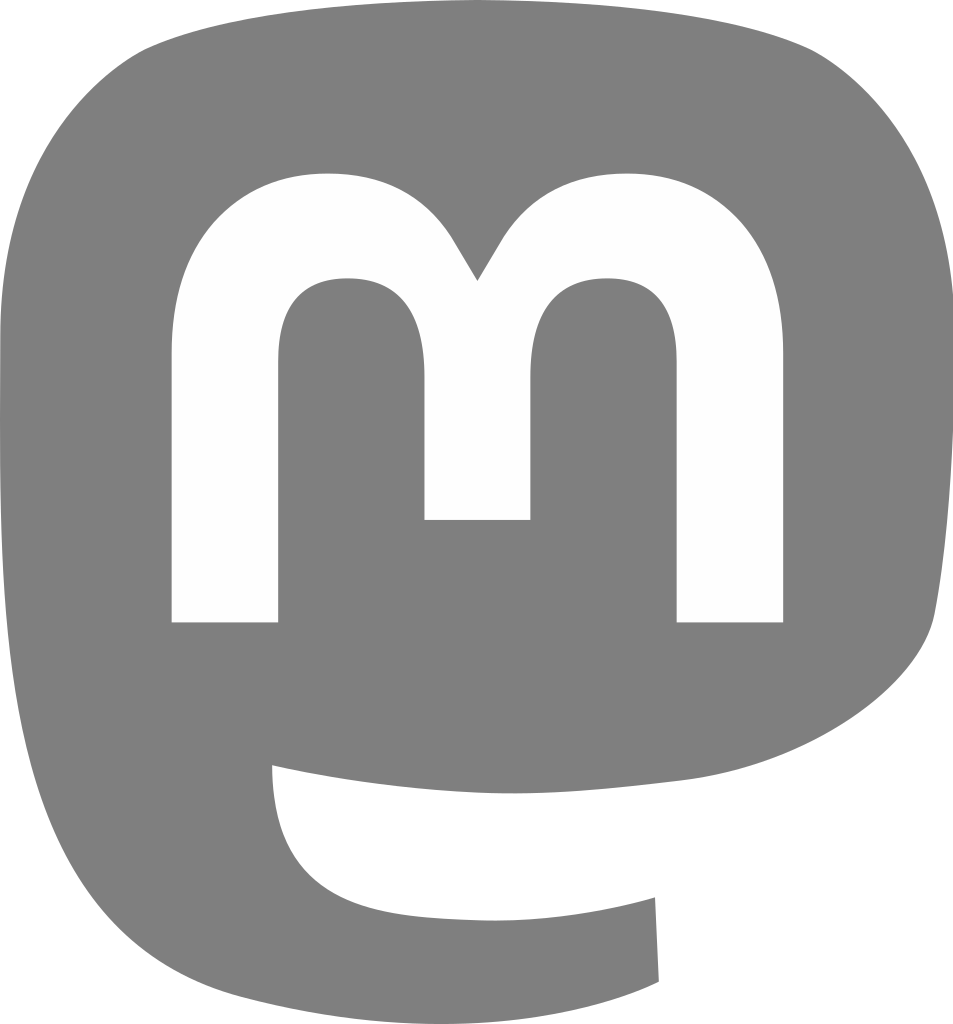 hachyderm.io/@nova
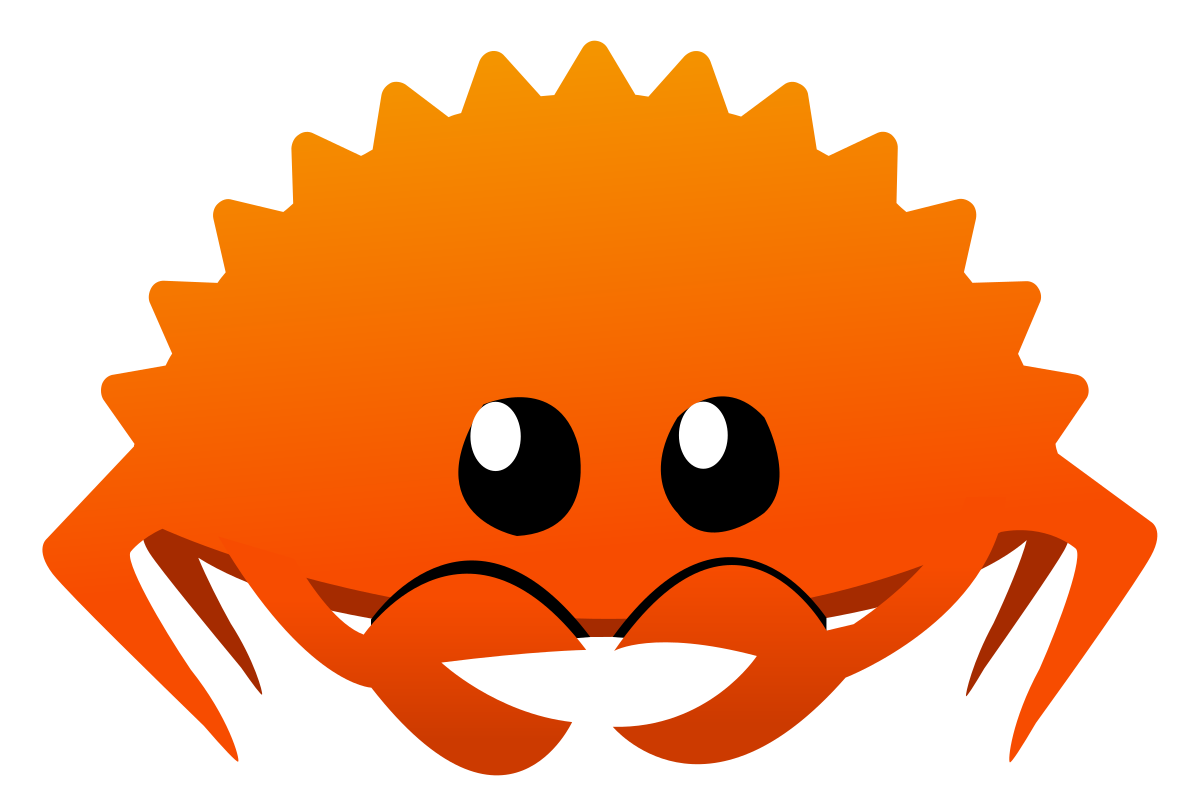 Rust
to help us solve the sidecar problem with auraed
A sidecar that is always available with the same features as the host.
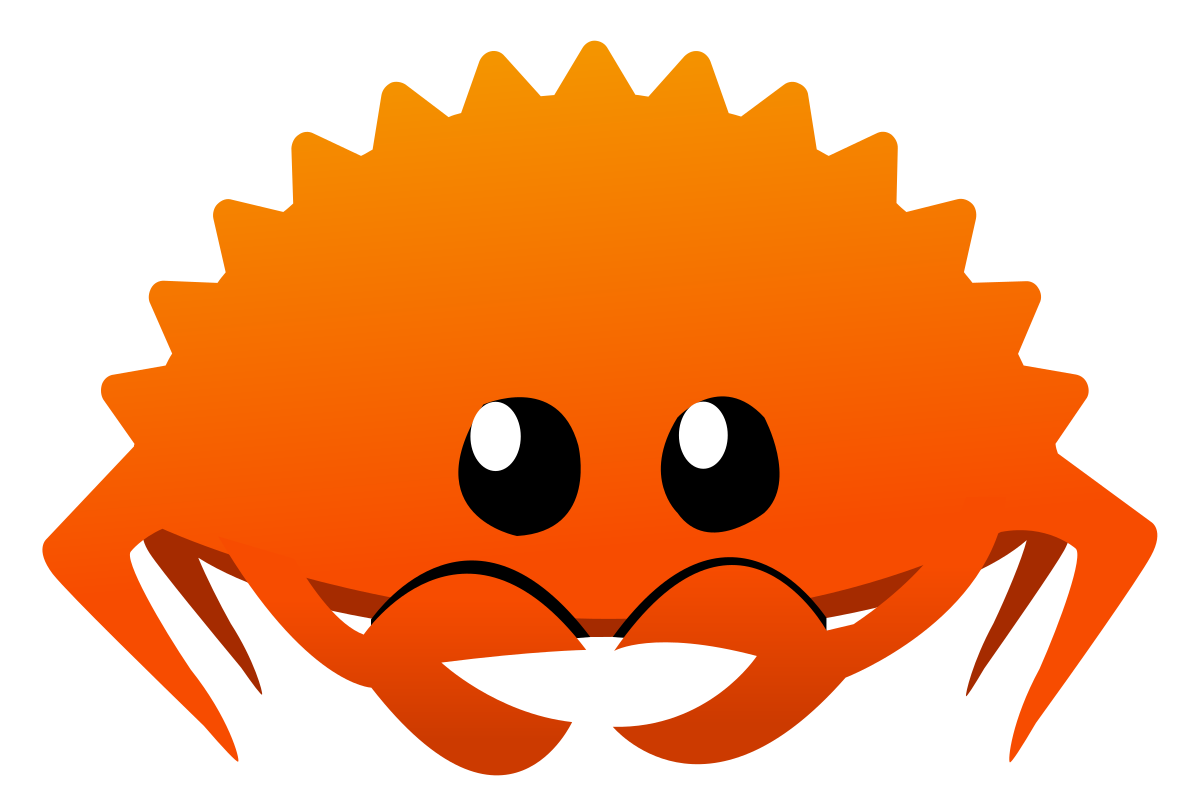 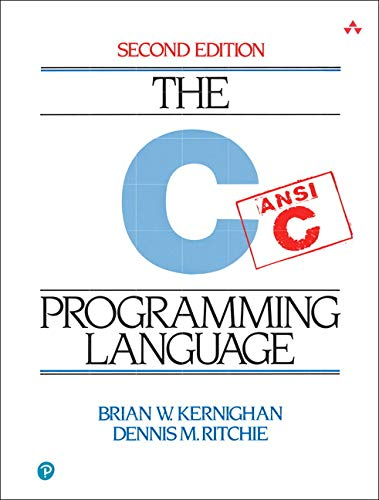 Rust memory safety is key.
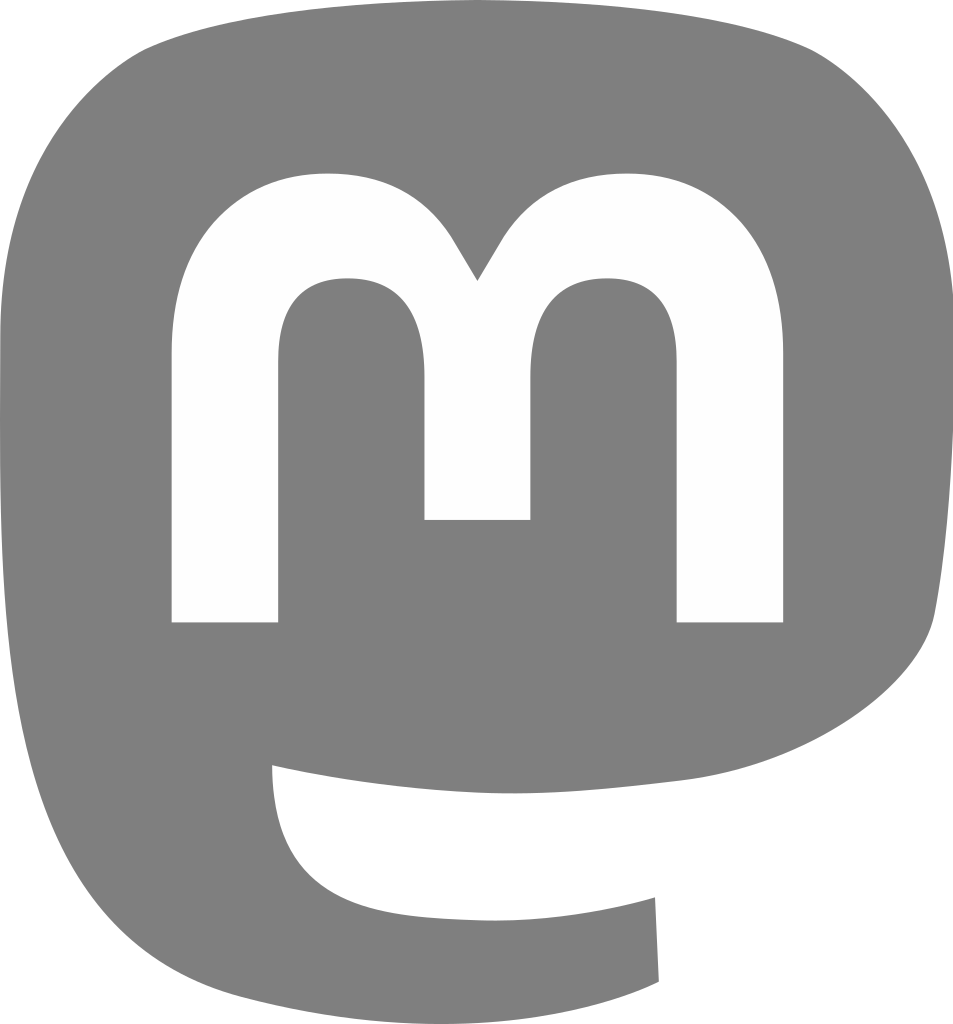 hachyderm.io/@nova
[Speaker Notes: Writing rust reminds me of writing C]
Any sufficiently mature infrastructure service will evolve into a sidecar.
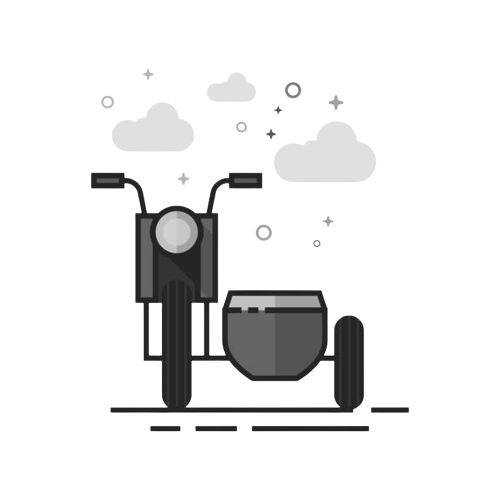 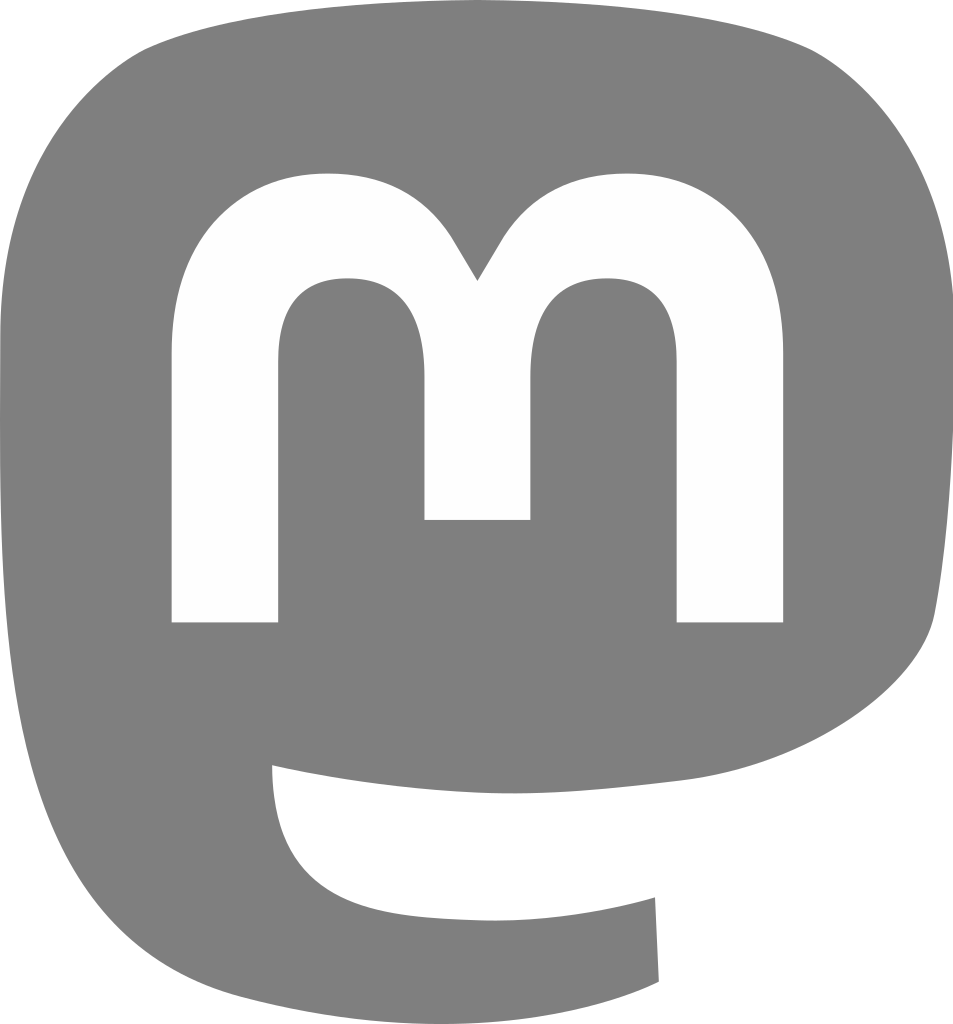 hachyderm.io/@nova
Features for Both:
The host and your workload
Logging
Identity
Tokio streams
RustTLS
Substantially simpler
Authn / Authz
Network
#derive[]

Derive access controls at the feature level in Rust
Direct access to Linux network devices

eBPF facilities
Rust unlocks “Spawn”
Rust gives us access to virtualization, containers, processes, and the kernel

Single API for both nodes and inter-workload features

What we bring to the host, we bring to your workload

All memory safe
[Speaker Notes: Namespaces]
Cell Sandbox

Nested Aurae Daemon
Spawn
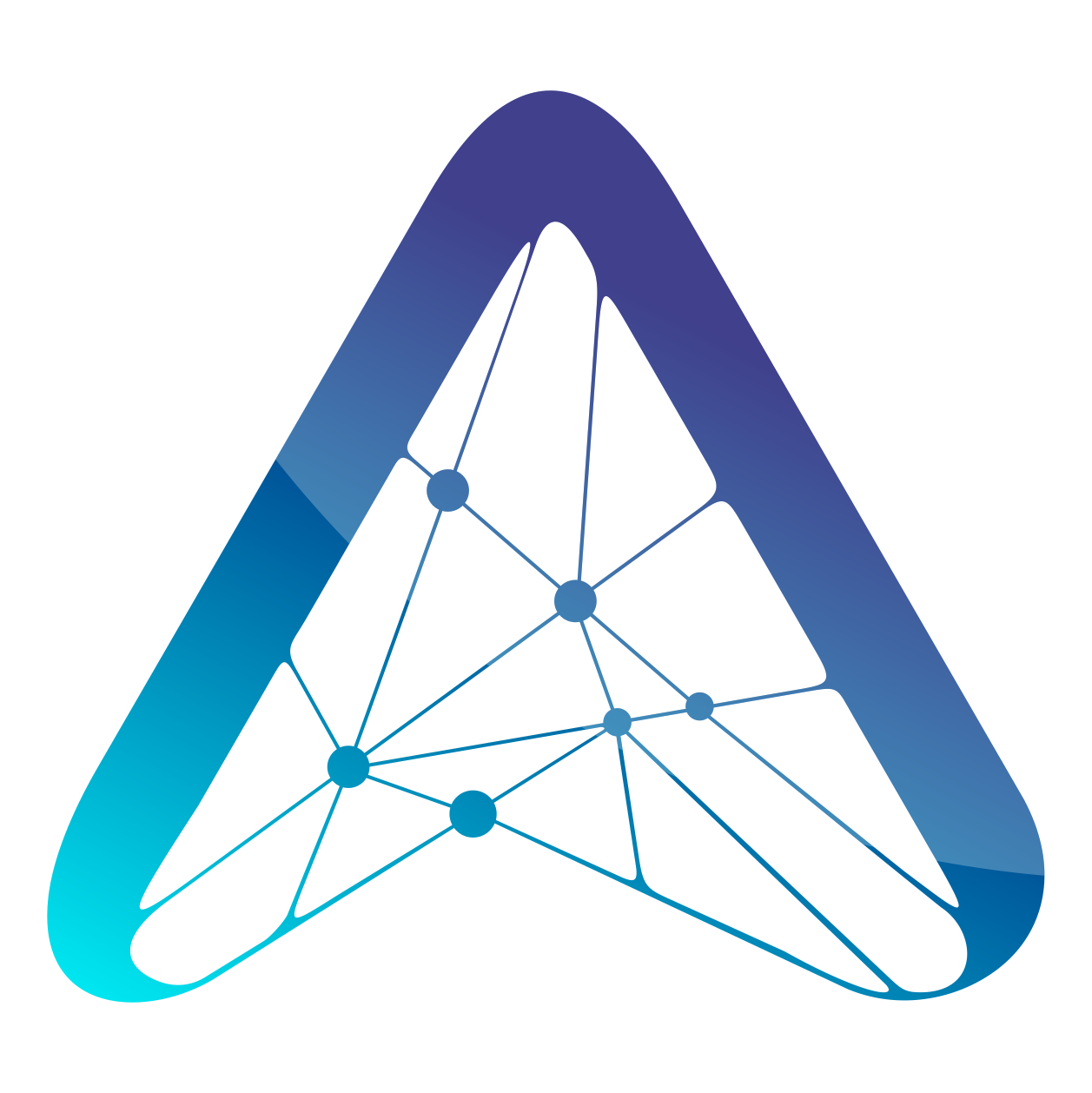 Assemble nested images from host filesystem at runtimeNo downloading images
No pause containers
Pod Sandbox

Nested Aurae Daemon
Aurae Host Daemon
Privileged
/proc/self/exe
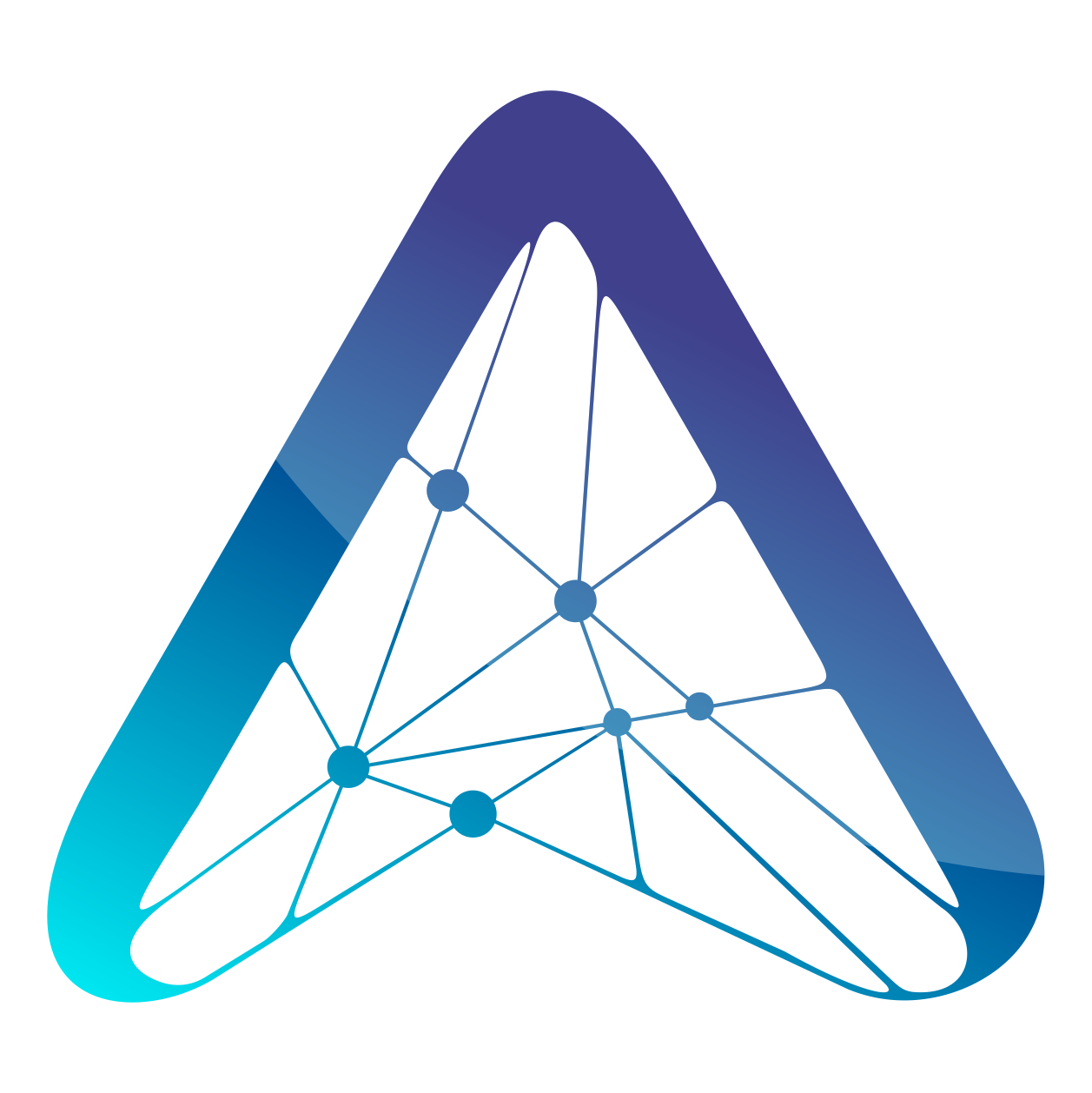 VM Sandbox

Nested Aurae Daemon
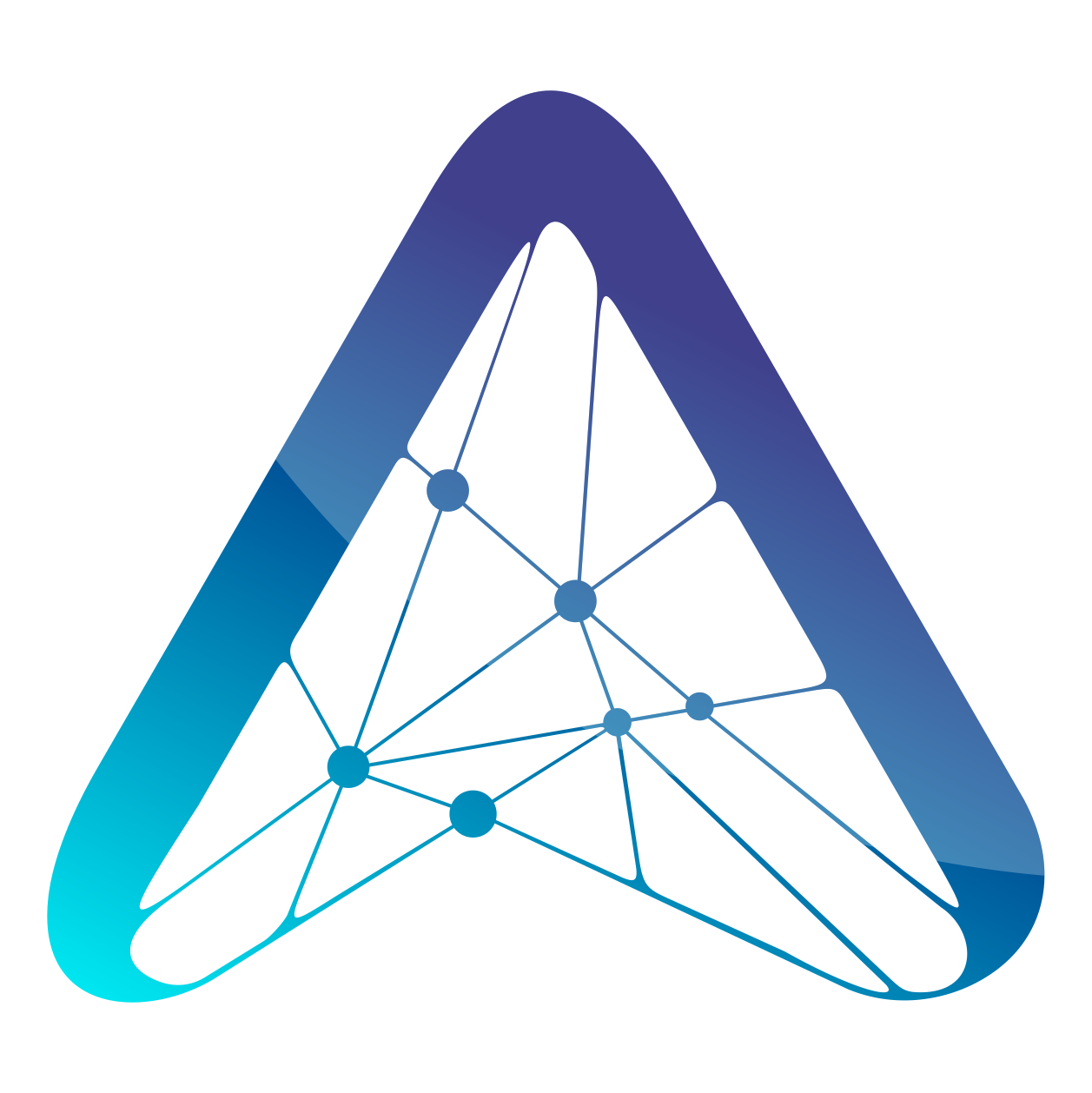 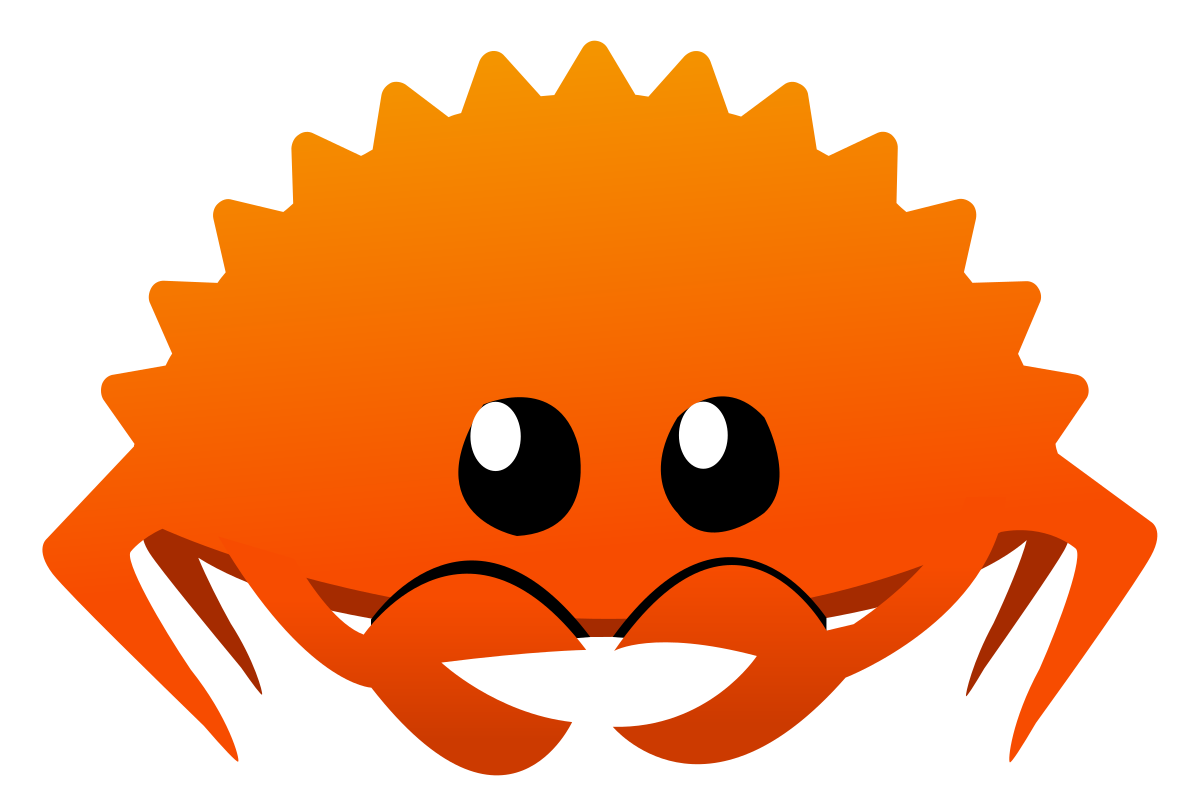 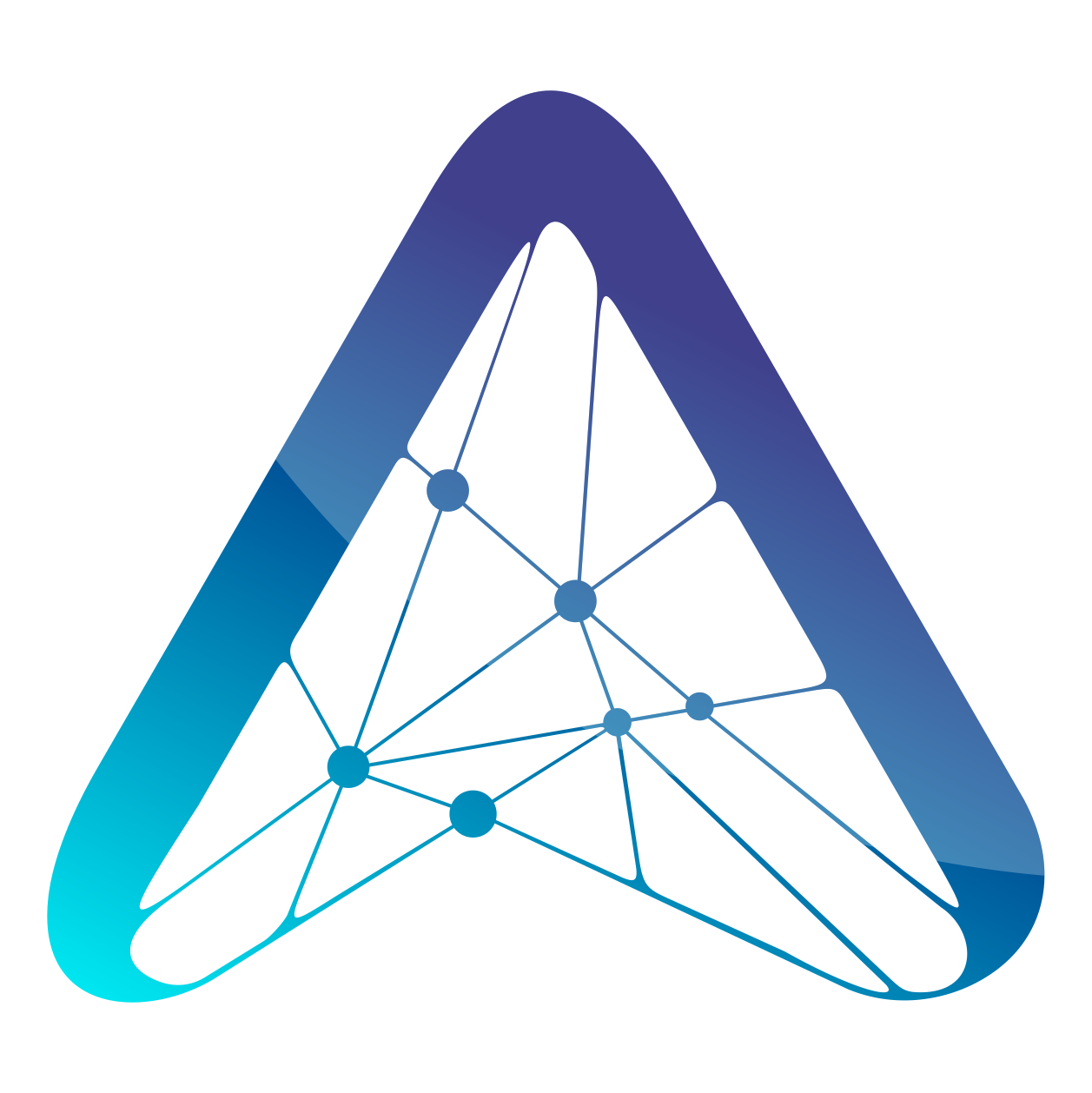 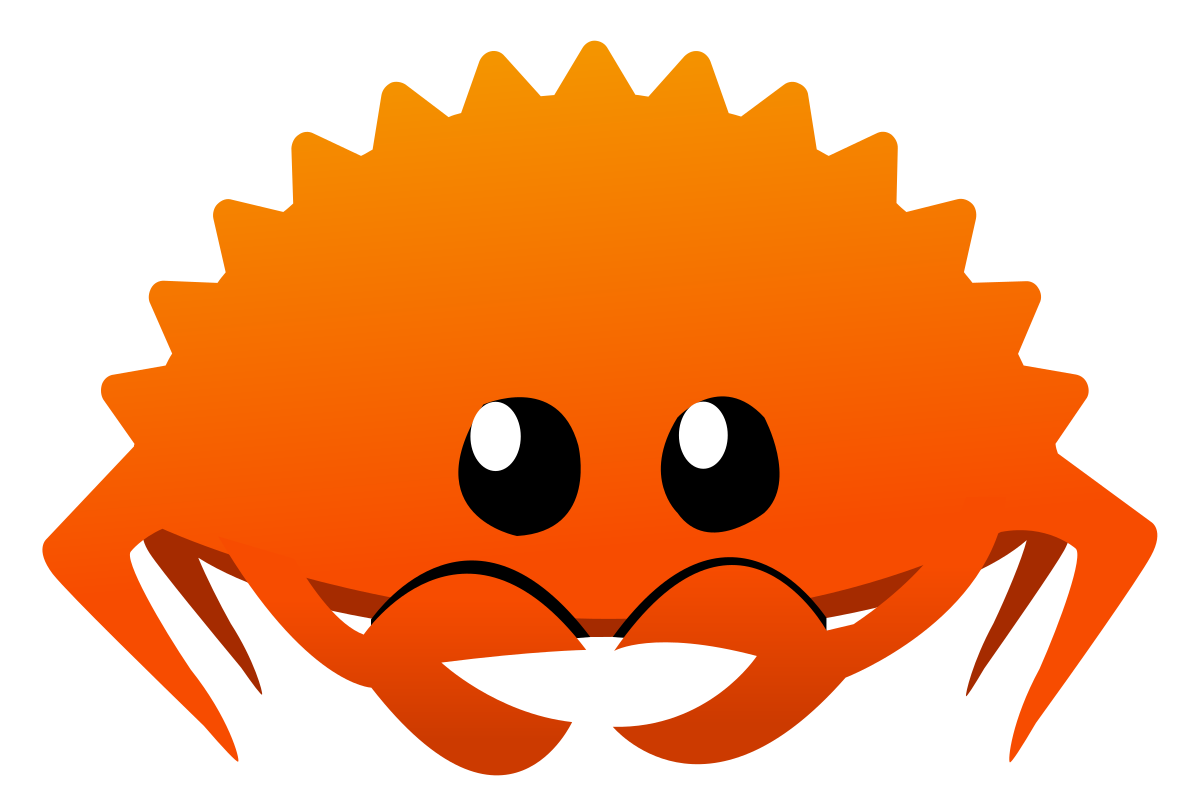 Rust
to help solve the untrusted workload problem
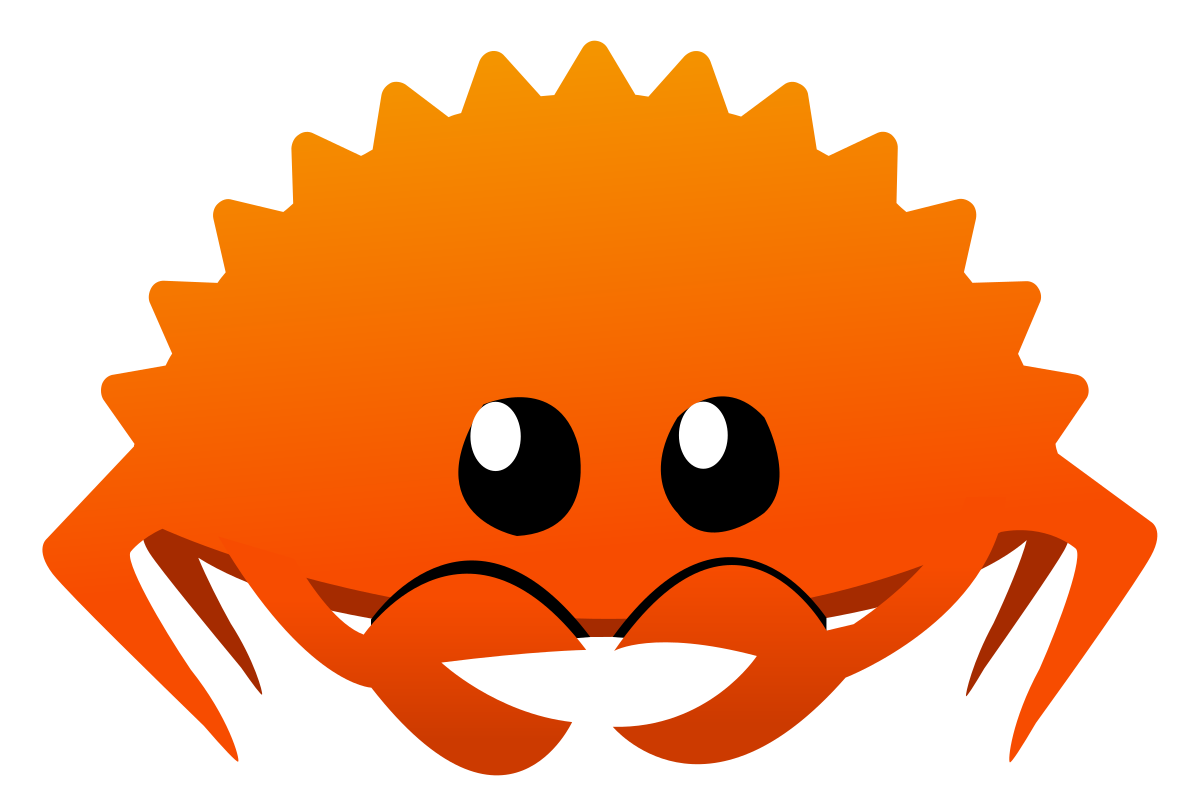 Memory Safety
Isolation Zone 
(Pod Sandbox, VM, Cells)
Untrusted Workload
pid=2
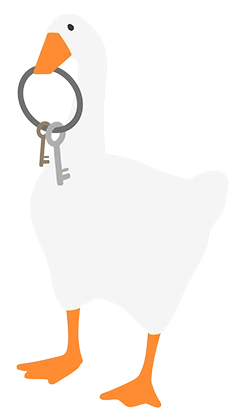 Init Container
Nested Aurae Daemon
pid=1
Untrusted Workload
pid=3
Hi Ian! I love you!
Reduced attack surface
Borrow checker pays off here
Managing Memory for mTLS in Auraed
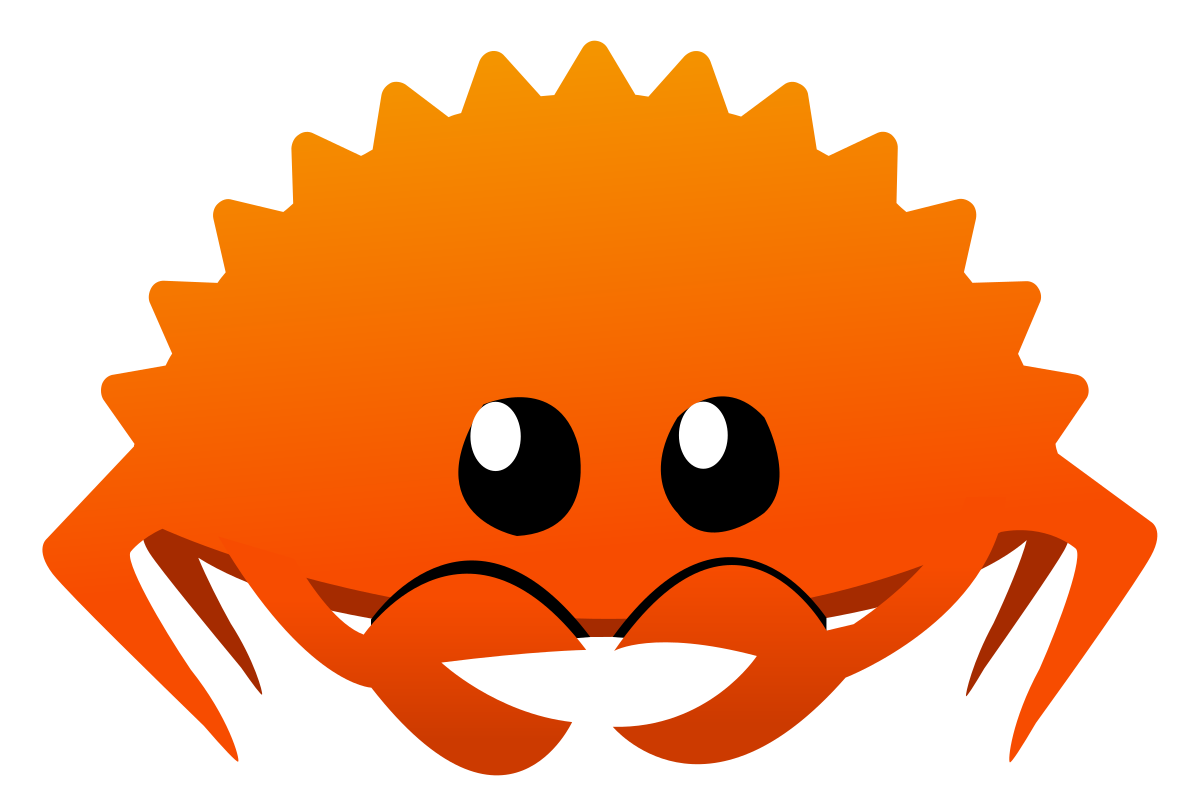 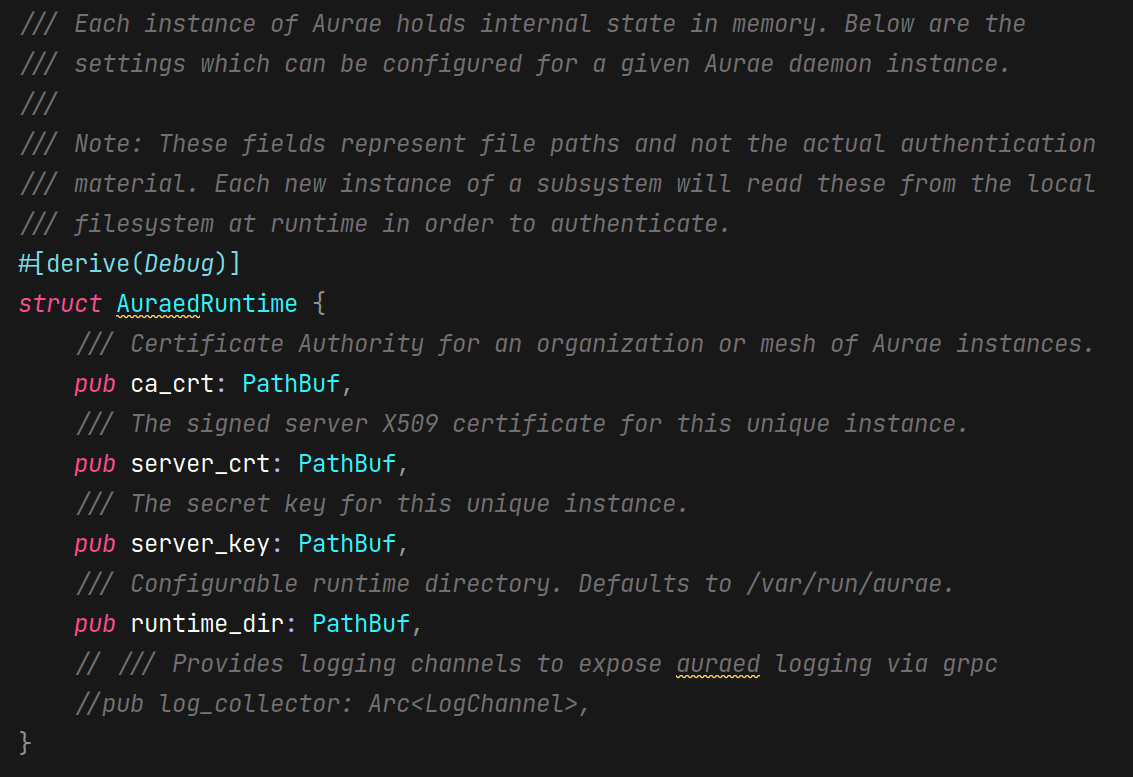 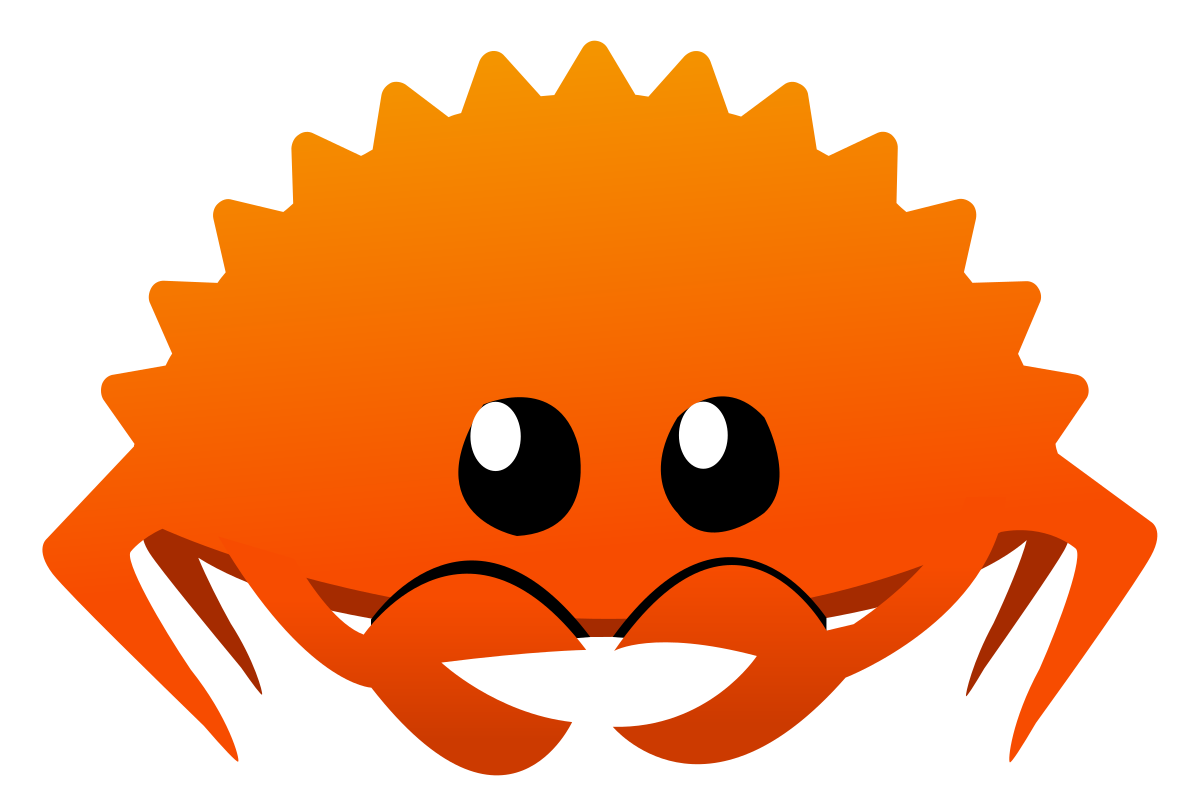 Rust
to help us solve the maintainability problem
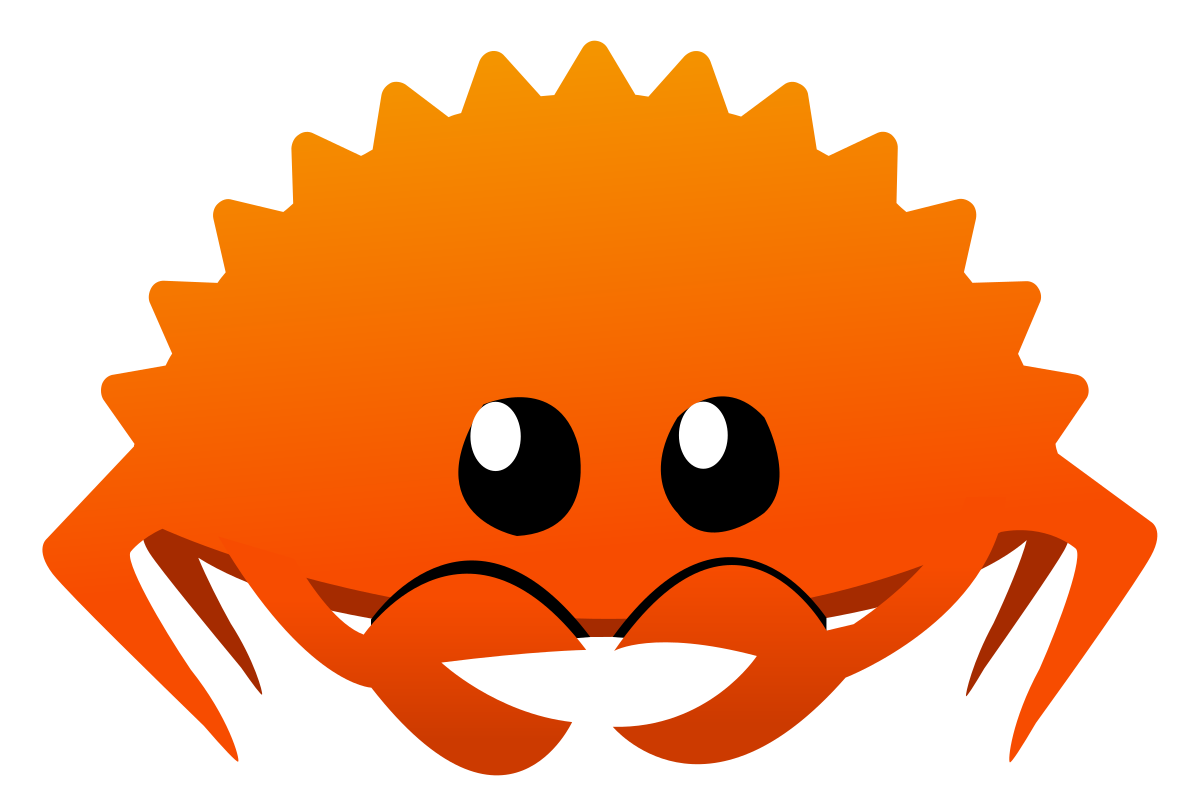 Did somebody say macros?
@future_highway
Third party resources? Custom Resource Definitions? YAML? Controllers? But what does it mean?
Go/Kubernetes Want Macros
API Machinery, Third Party Resources, CRDs
Starting with generic objects

//go:generate

zz_kube_types.go
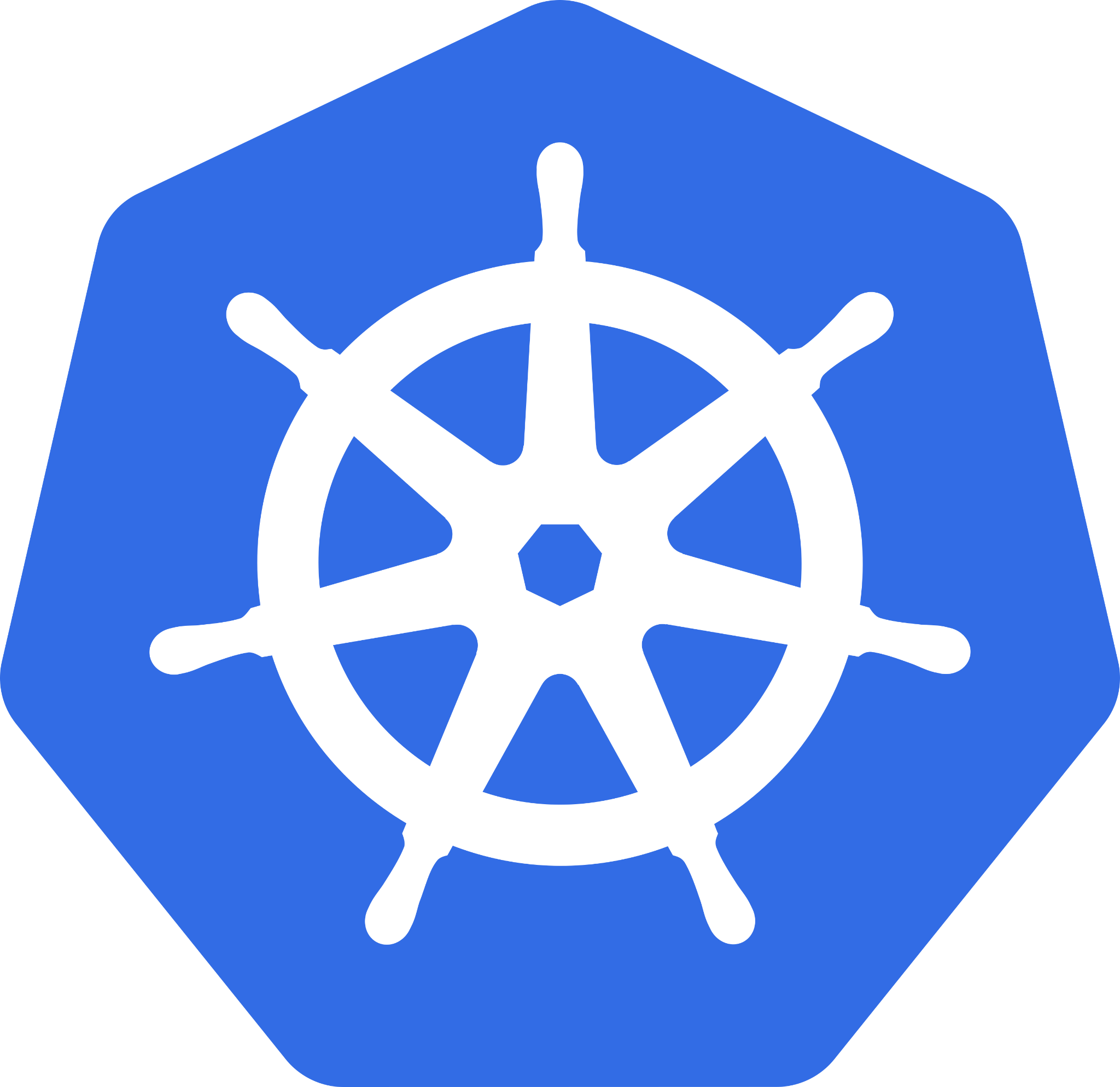 What are Rust macros?
Rust lets you write code that can write other code.
cells_call.rs
aurae_macros.rs
pods_call.rs
ae_macro.rs
vms_call.rs
aer_macro.rs
What are Rust macros?
Rust lets you write code that can write other code.
cells_call.rs
aurae_macros.rs
pods_call.rs
ae_macro.rs
ae_cells.rs
vms_call.rs
aer_macro.rs
What are Rust macros?
Rust lets you write code that can write other code.
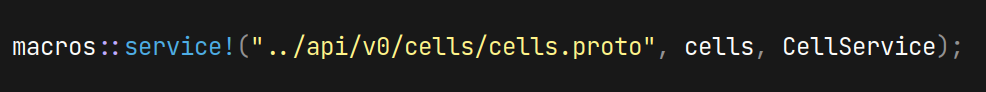 These are unique needs of Aurae!
Macros in Aurae
Rust Source Code
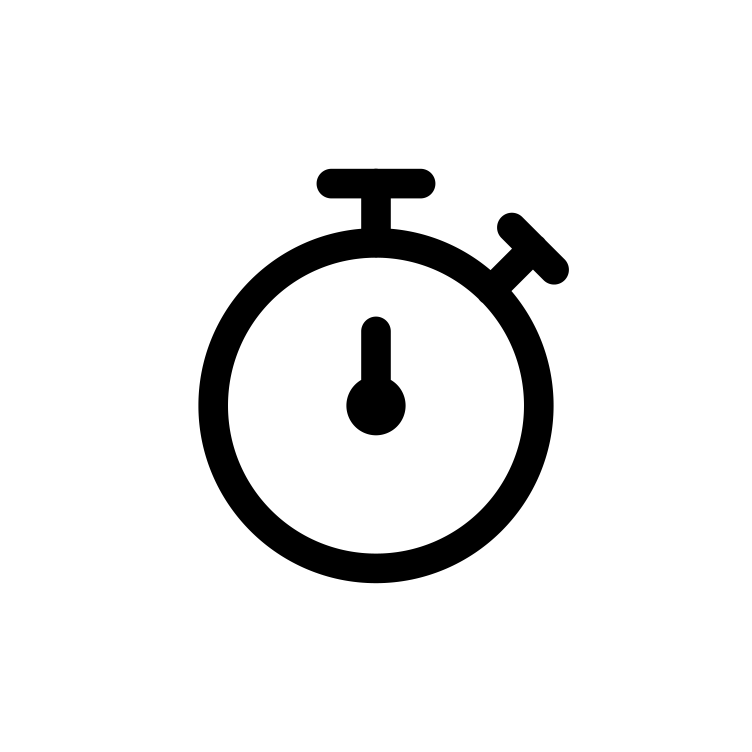 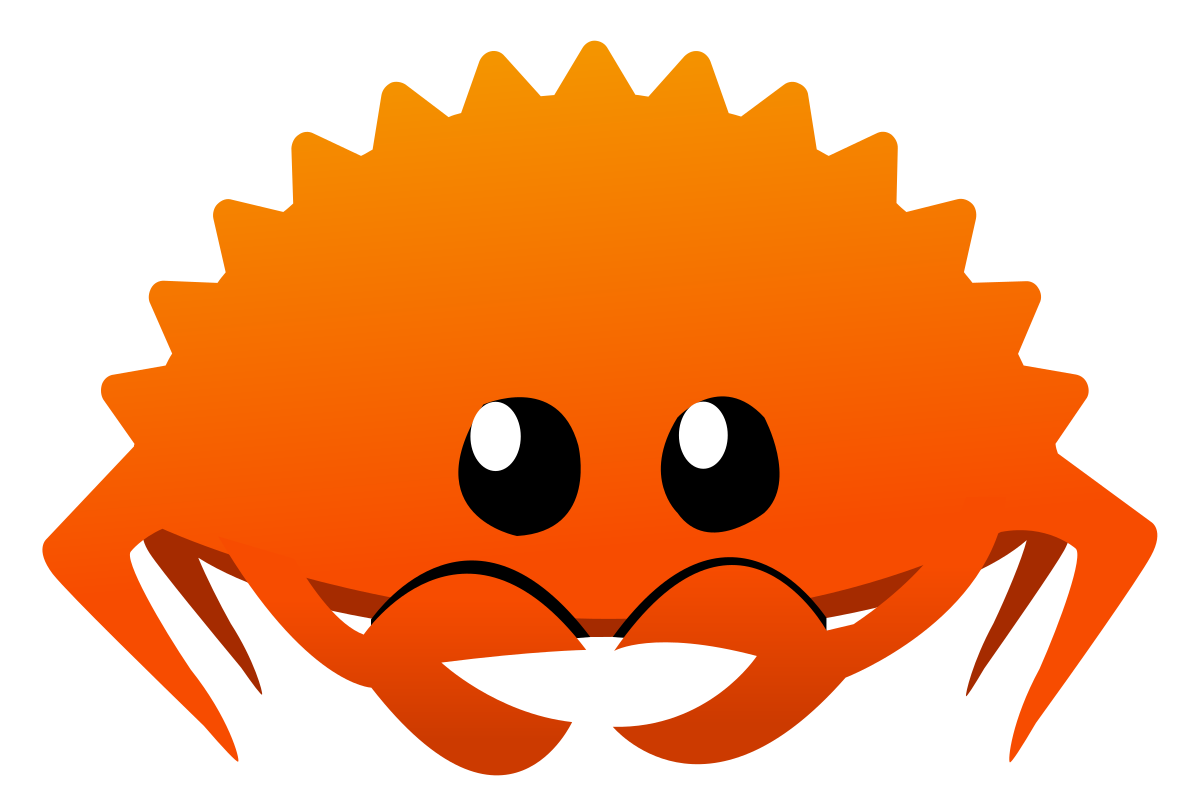 Documentation
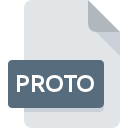 Rust Client
AuraeScript
Deno Ops
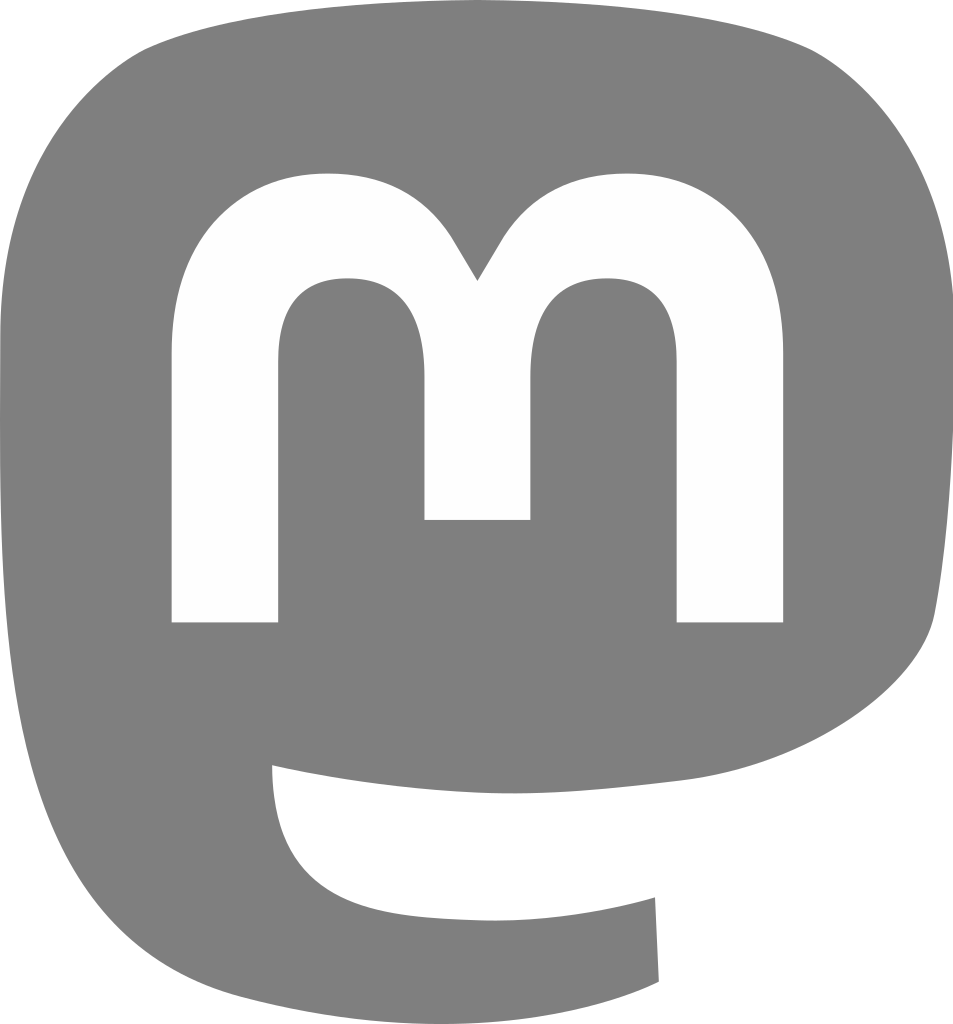 TypeScript library
hachyderm.io/@nova
Macros as an Investment
Manual Plumbing
Improve
Refine
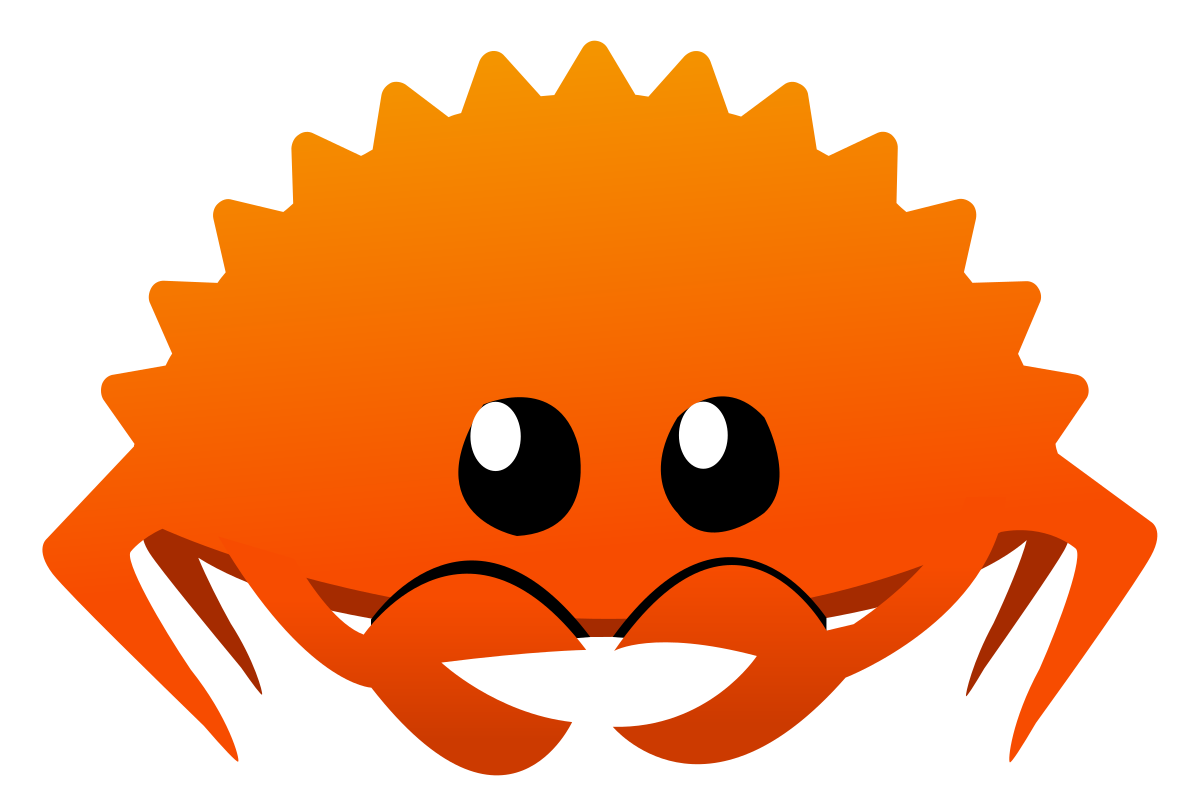 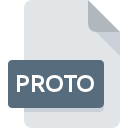 Binary
Rust Macro
Macros as an Investment
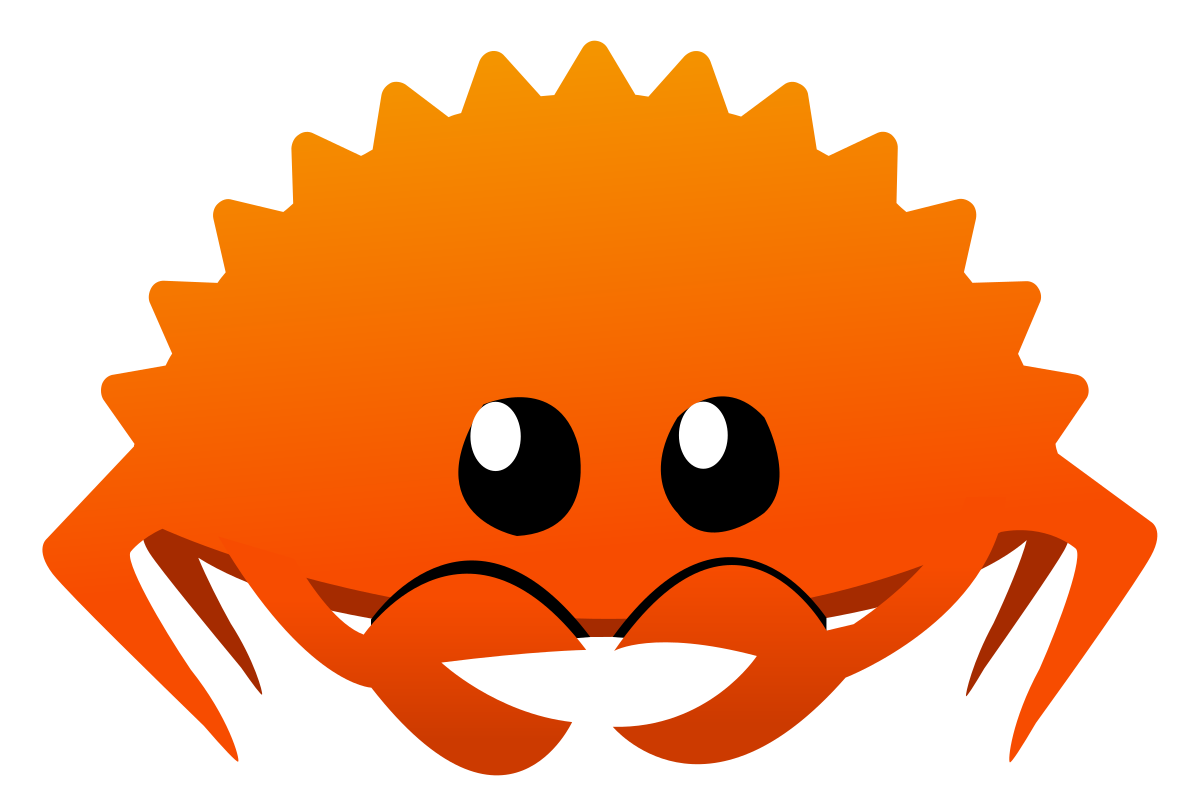 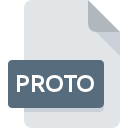 Rust Macro
Binary
The State of the Art
auraed is the main static binary written in Rust and compiled with musl
aer is completely generated from .proto with Rust macros
auraescript is completely generated from .proto with Rust macros
ae is an alternative command line client written in Go
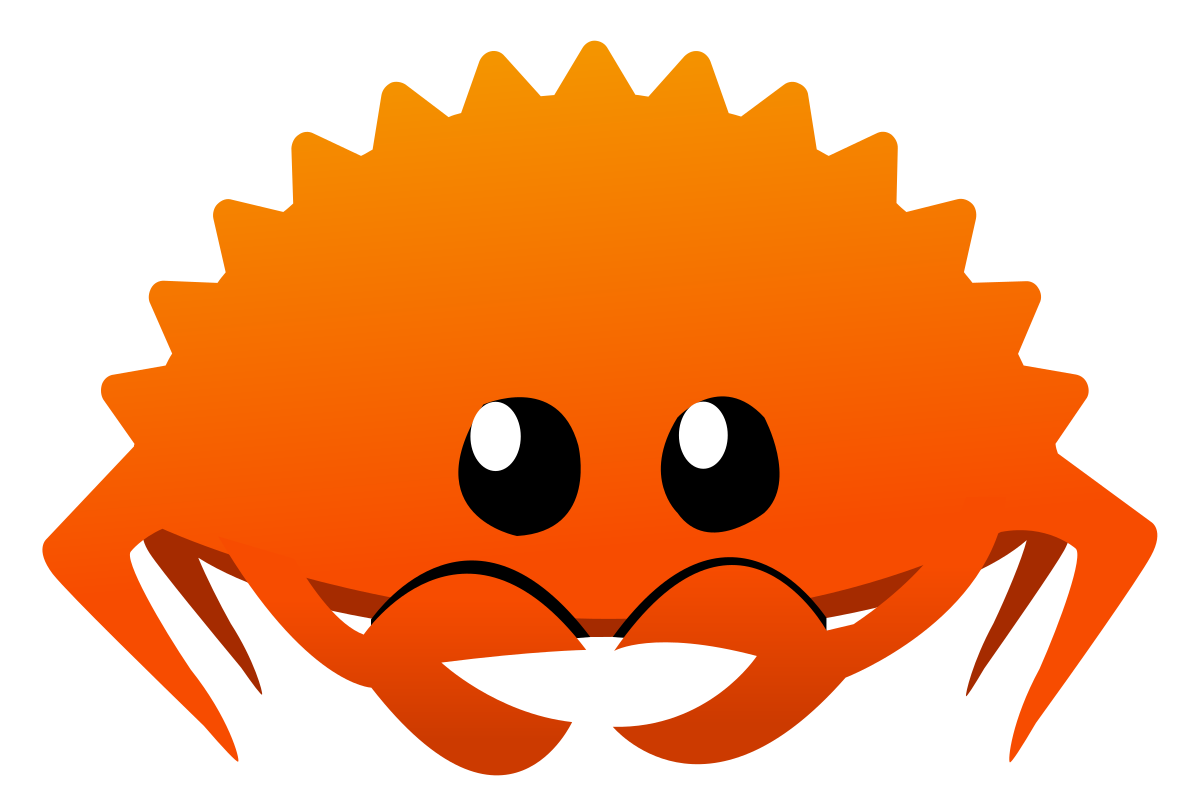 Rust
to help us solve the boring problem
Takeaways
Completely stateless
Nodes are declarative
can just be TypeScript or JSON
Easy to manage nodes like containers
What’s Next?
Harden deployment
Support for service config
Support for supply chain authentication
Kernel virtualization
OCI support for micro VMs
Minimal distribution of lightweight Linux + Auraed
Getting Involved
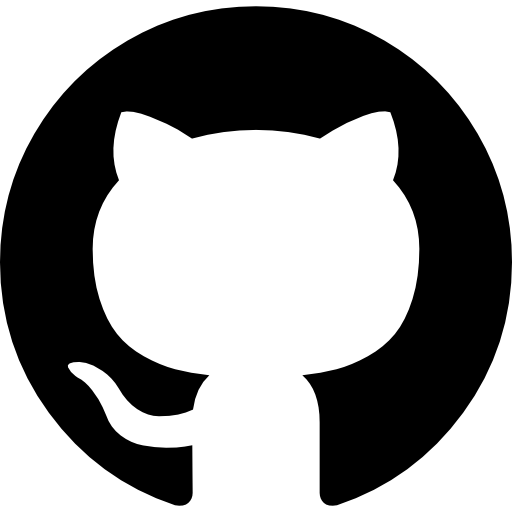 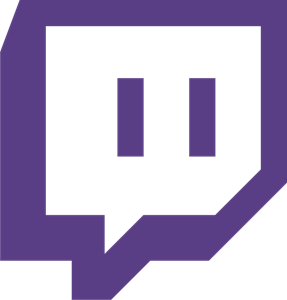 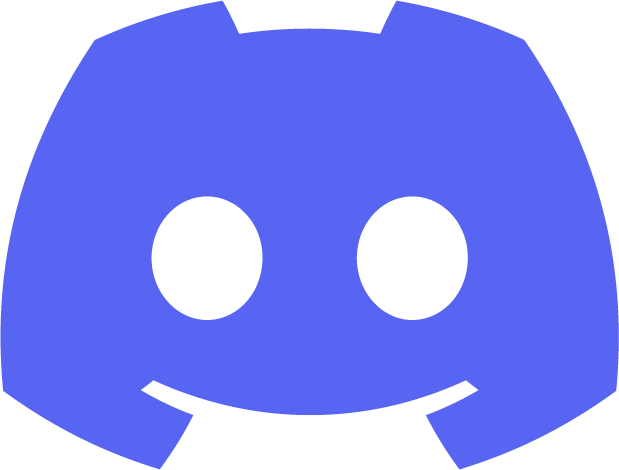 GitHub
Docs
github.com/aurae-runtime/aurae
aurae.io
Discord
Twitch
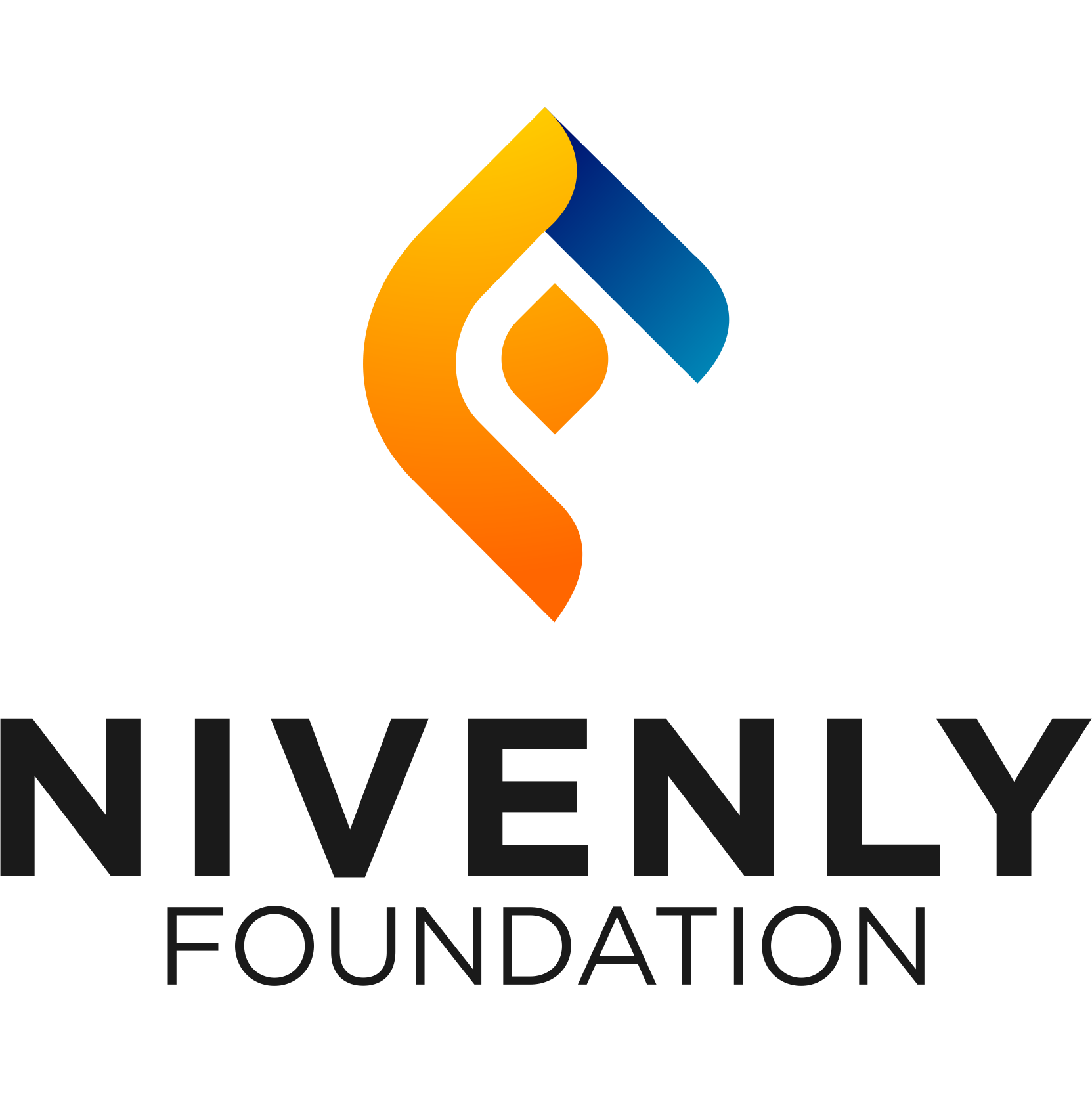 discord.gg/T76jkkMbSj
twitch.tv/krisnova
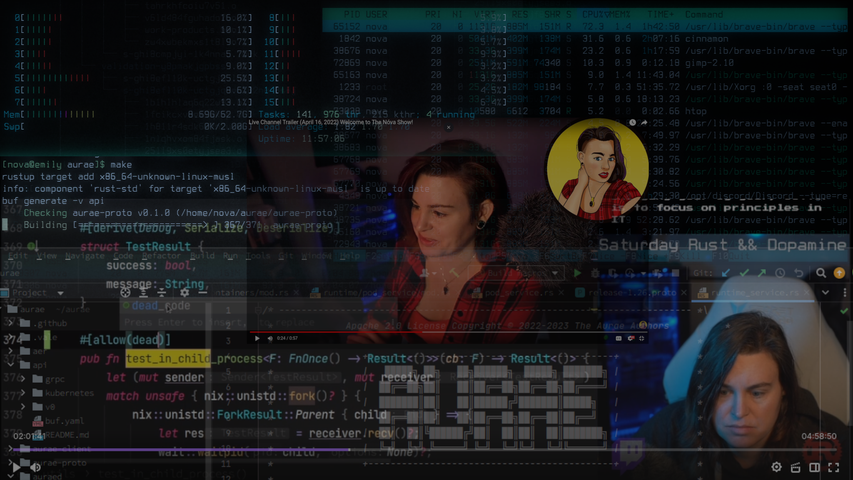 Twitch Crew
@future_highway
@dma42
@orz
@taniwha3
@kuxaku
@malte_aero
@zunderscore
@lastchain
@quintessence
@esk
@hazelweakly
@rrethy
Demo
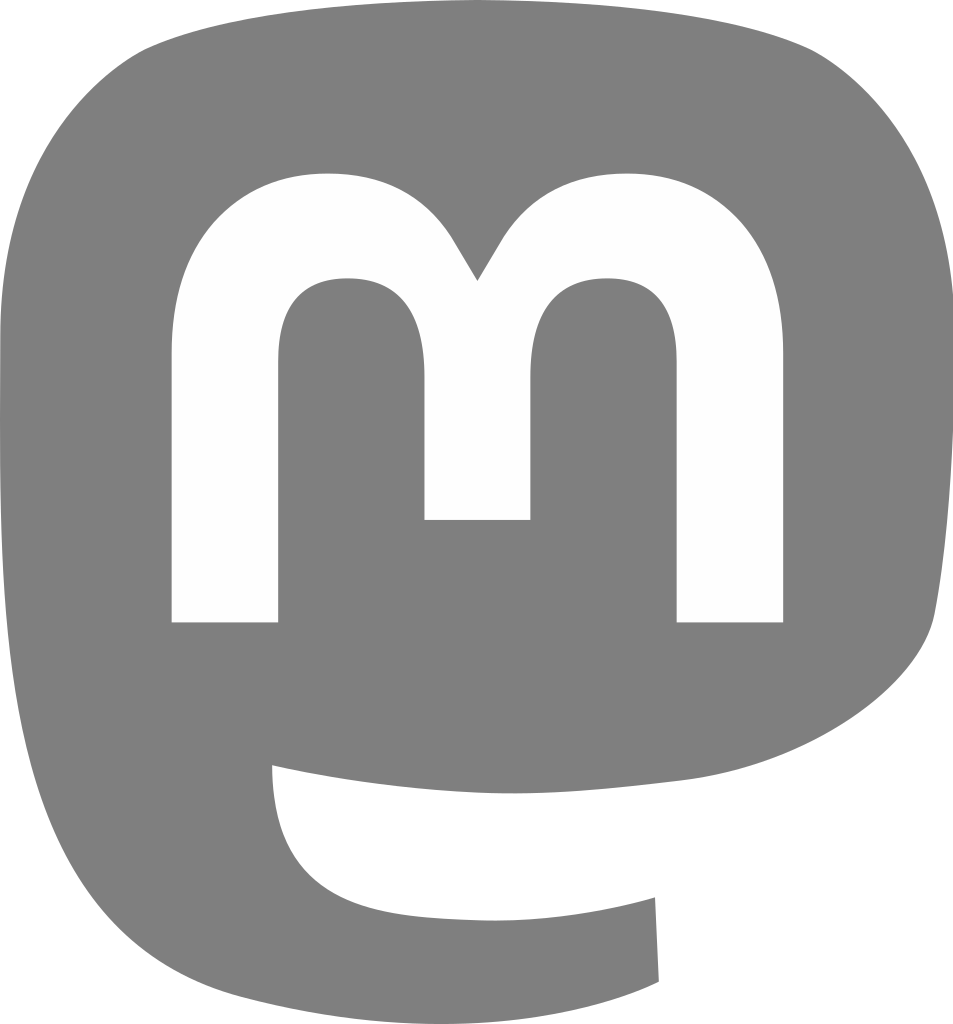 hachyderm.io/@nova
Interesting Takeaways
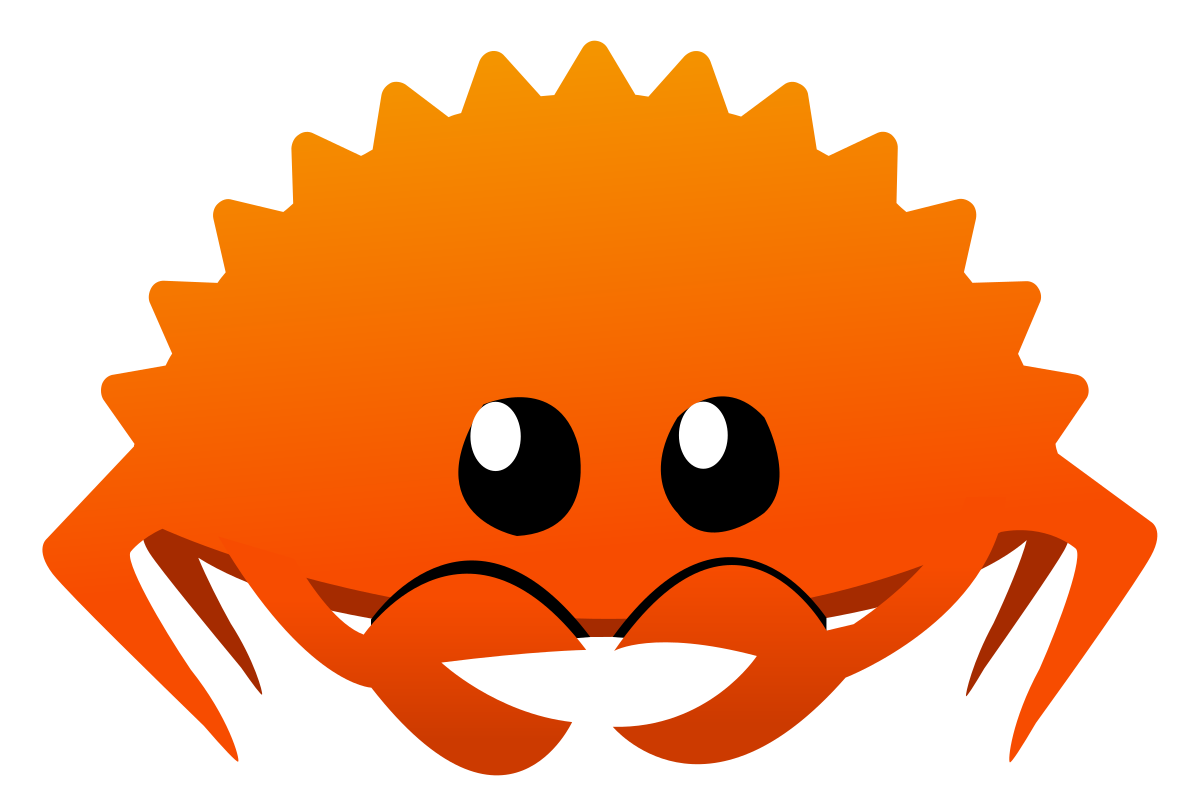 A gopher’s first year of Rust
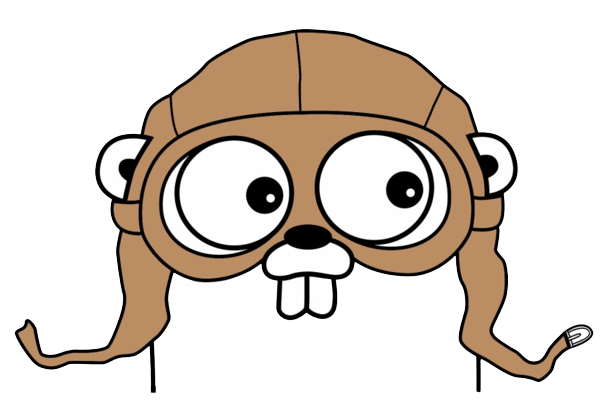 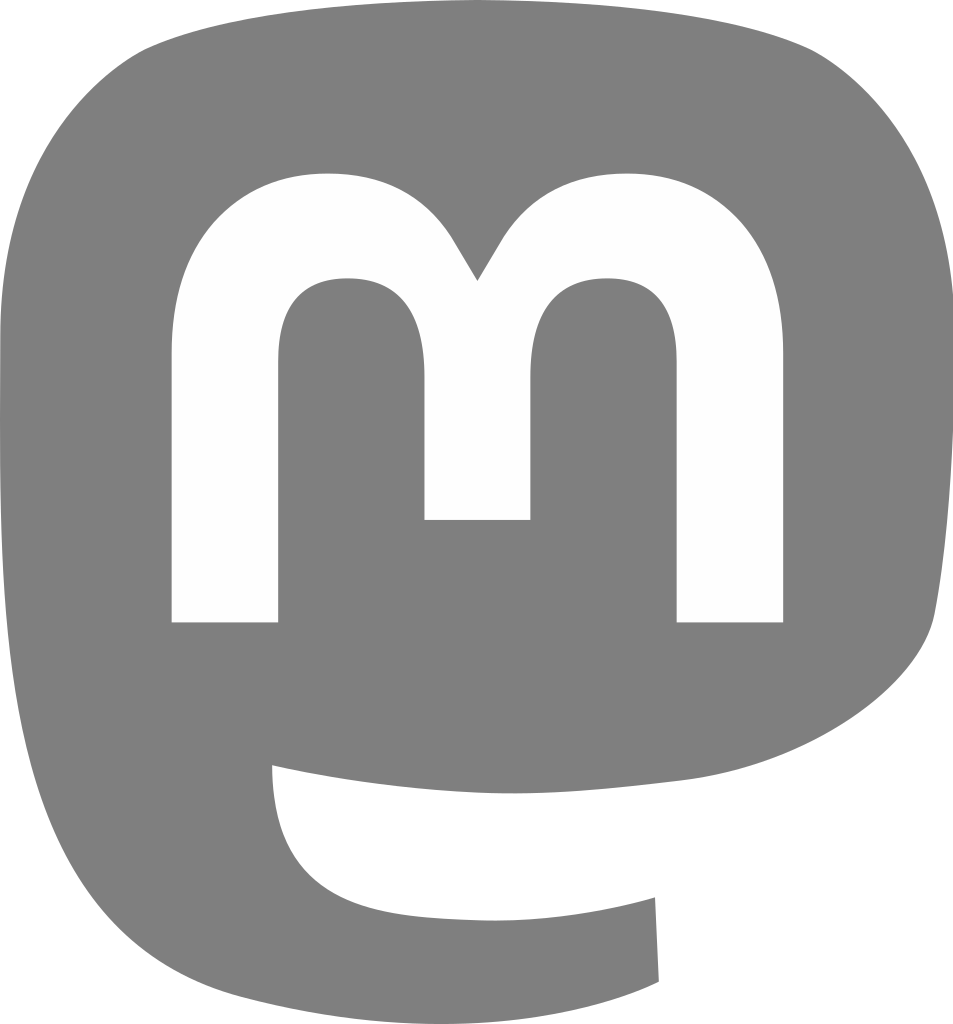 hachyderm.io/@nova
Is it..?
It depends.
A microkernel?
A unikernel?
A system system?
Rust Development Flow
0m
+10m
+30m
+31m
Idea
Setup
Implement
Profit
Establish feature to add to code base
Basic plumbing, Cargo.toml, build.rs, etc
Design and fight with the borrow checker
It’s kind of just done now
There is only the “right” way
..there isn’t really any other way.
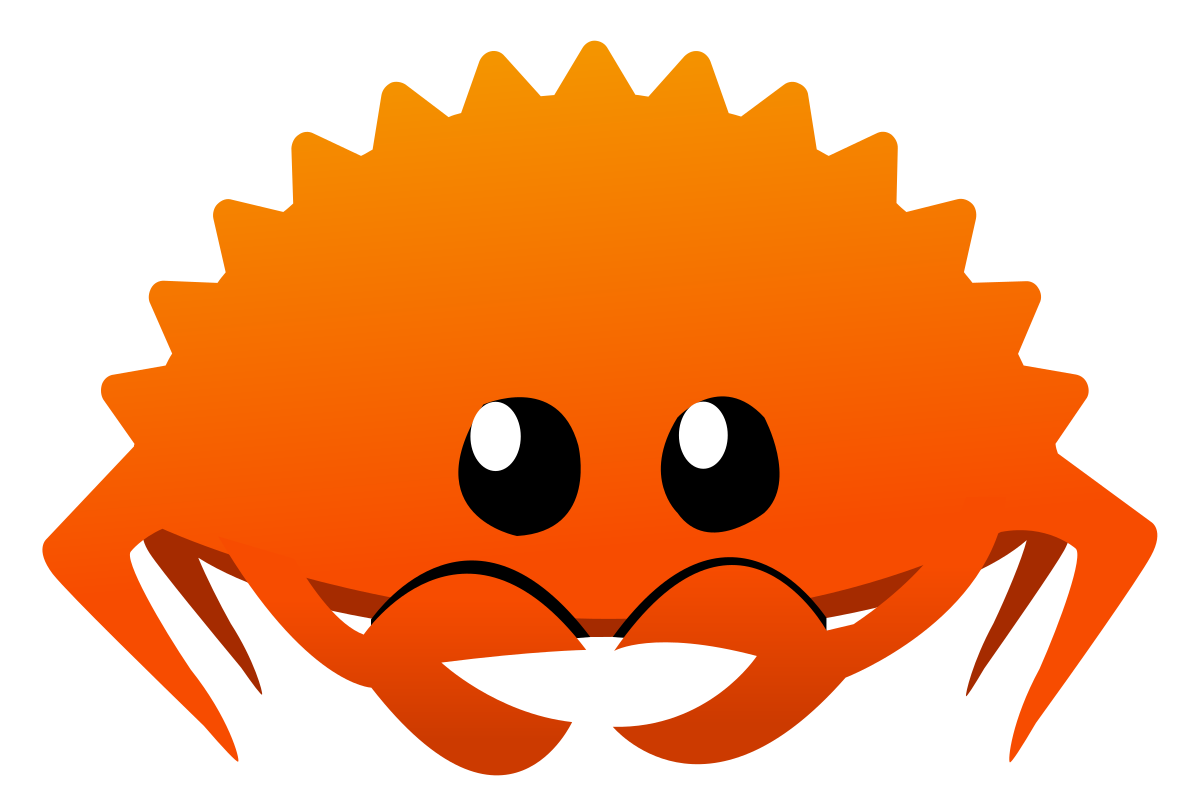 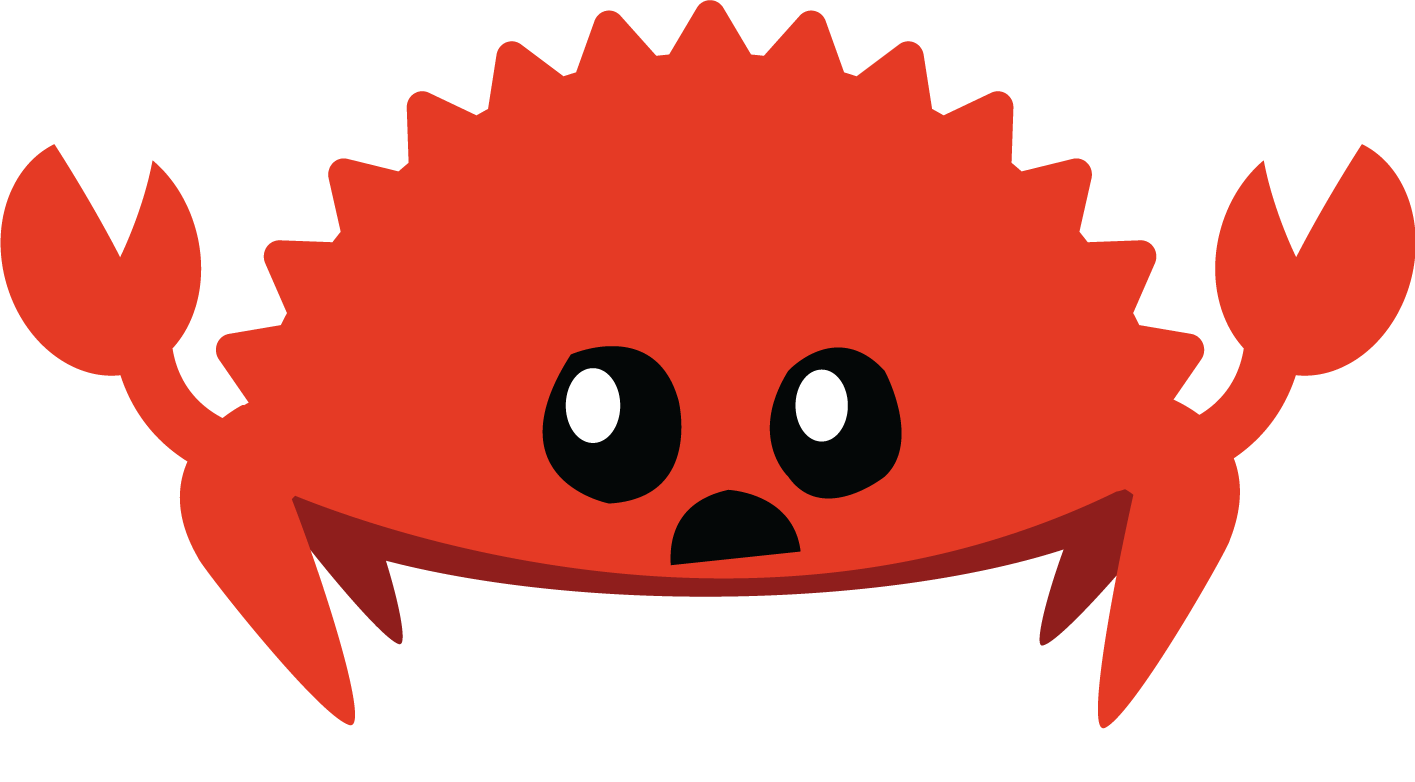 Rust is easy to hate
…if you try to fight the language instead of letting the language show you the way.
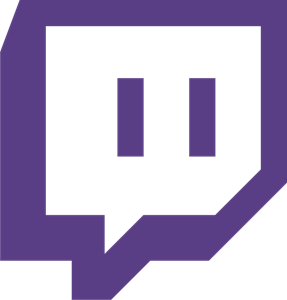 - @togglebit
Go vs Rust
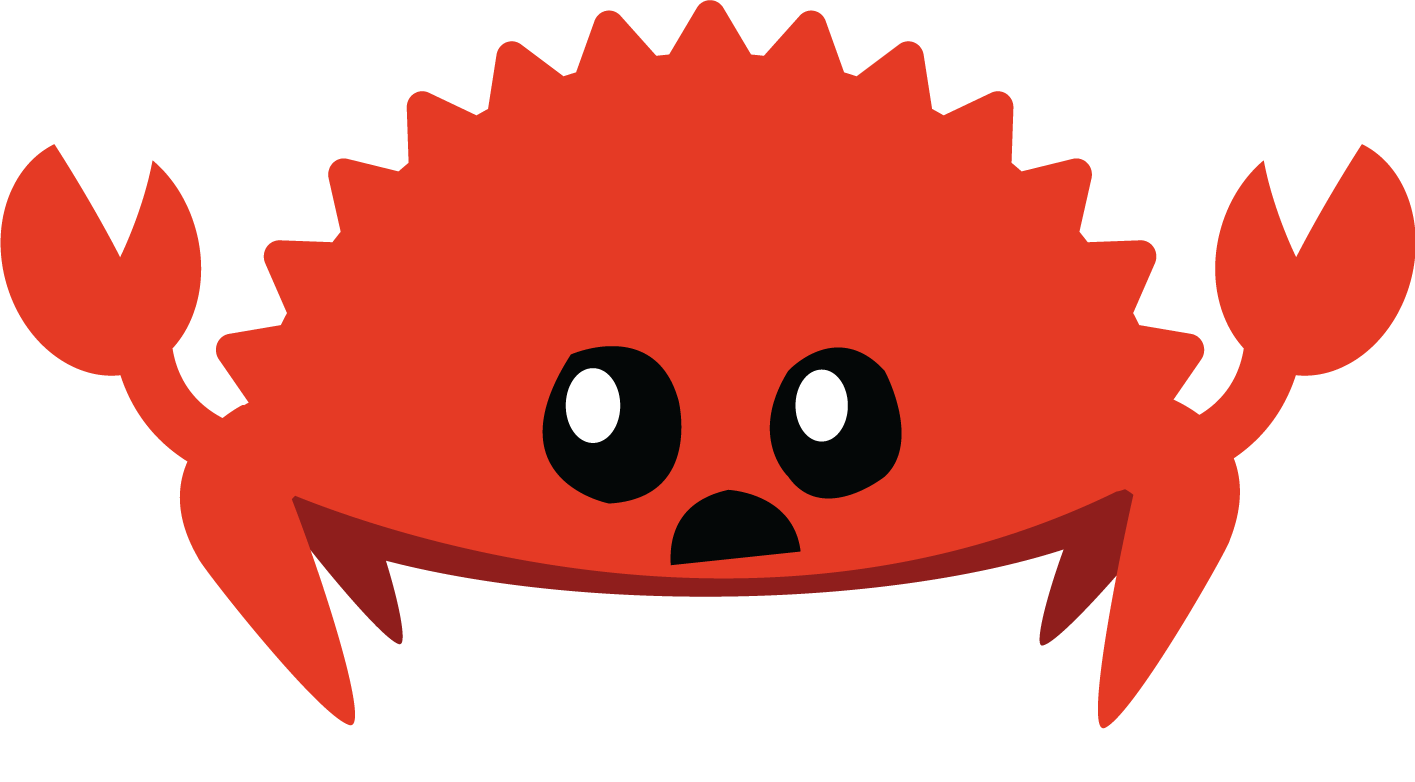 Frequently Asked Question
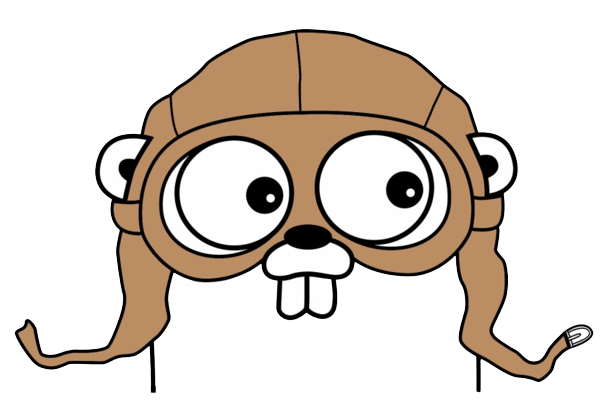 My Opinion
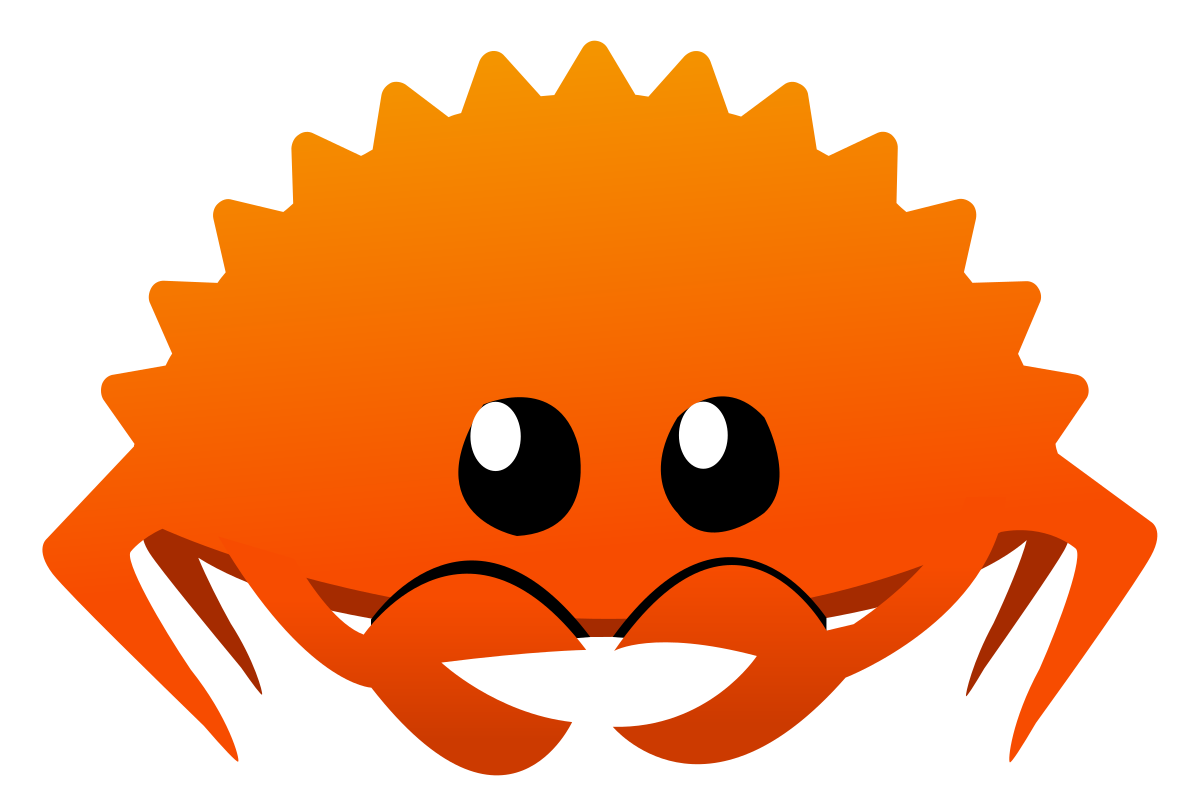 I feel lucky to know both and have access to both.
Rust
Go
auraed
ae
Fast, Practical

Ship “right now”

Fight the debugger

Libc is a risk
Safe, Reliable

Ship “right”

Fight the compiler

Libc is a super power
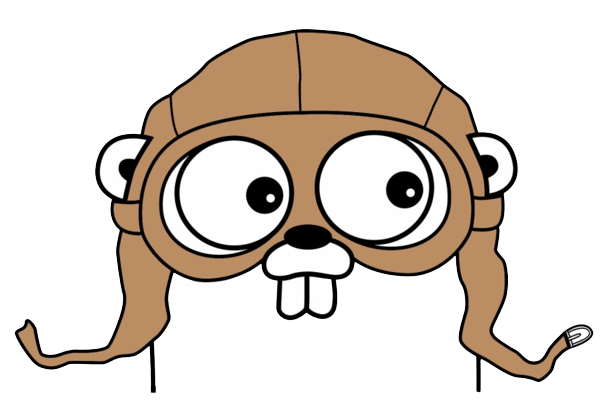 Why are we trying to 
“get better” 
at hacking user level configuration for systems with no users?
Node Config
Management
…is the wrong conversation to be having.
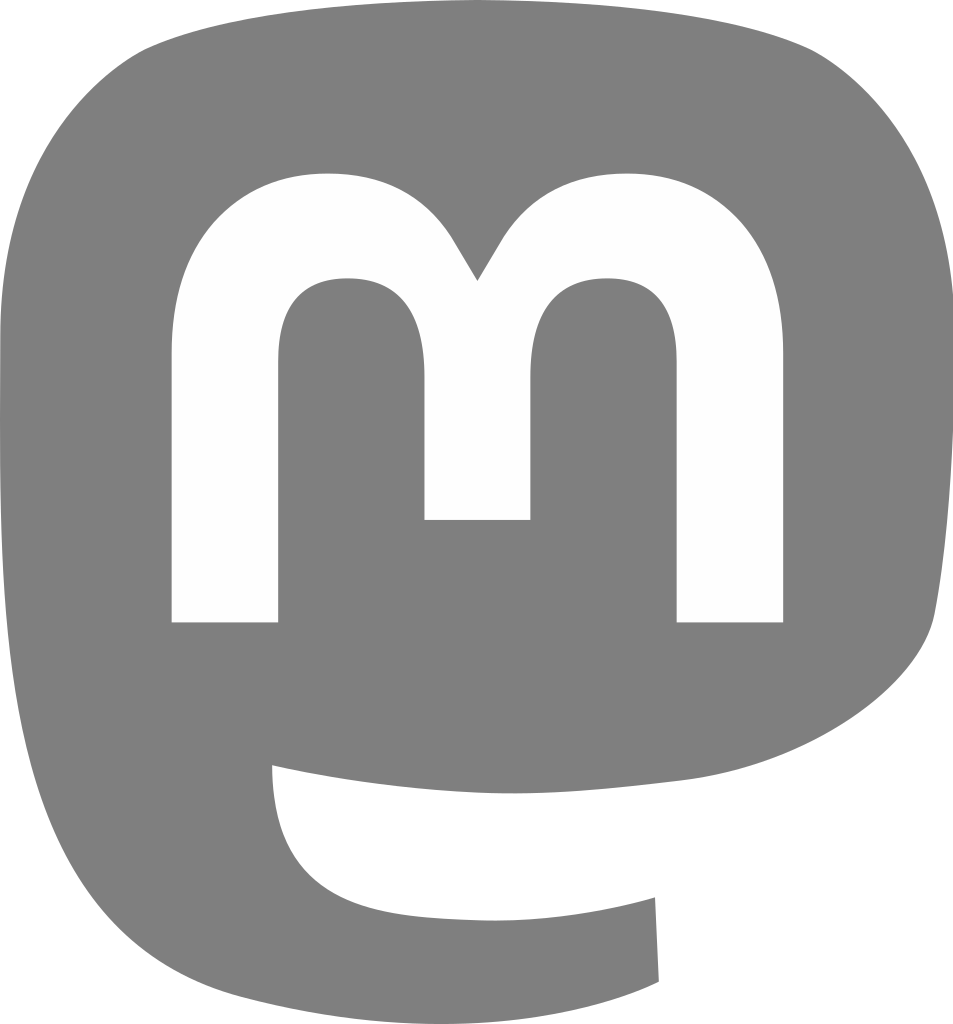 hachyderm.io/@nova
[Speaker Notes: Most of the complexity with config management comes from undoing the work that puts thea]